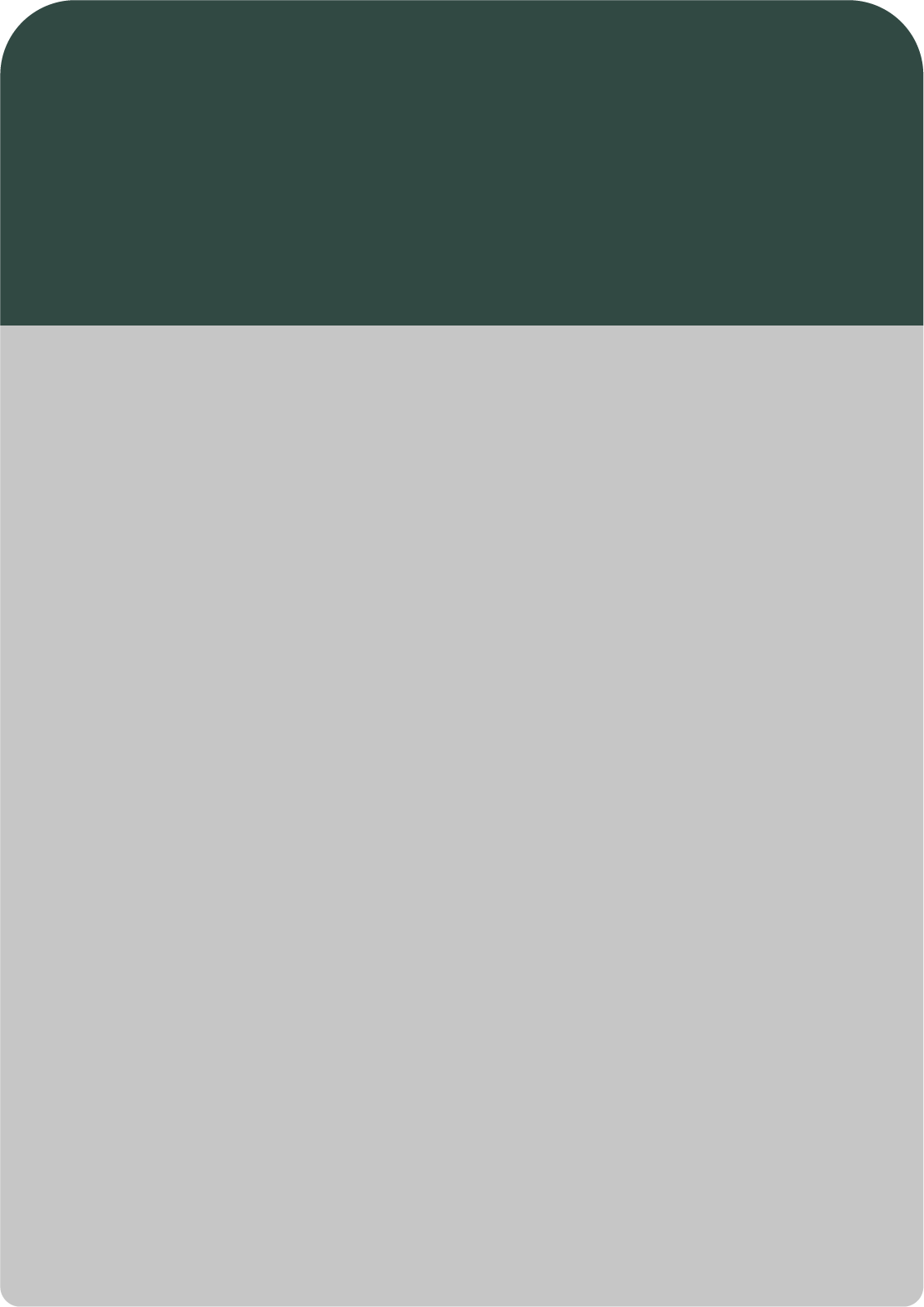 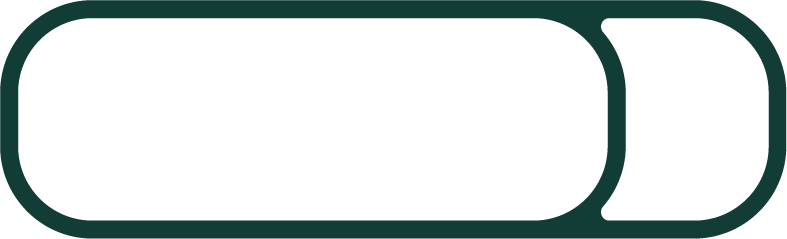 MIXED
RECYCLING
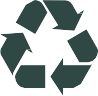 Let’s recycle as much as possible!
Does your waste belong in here?
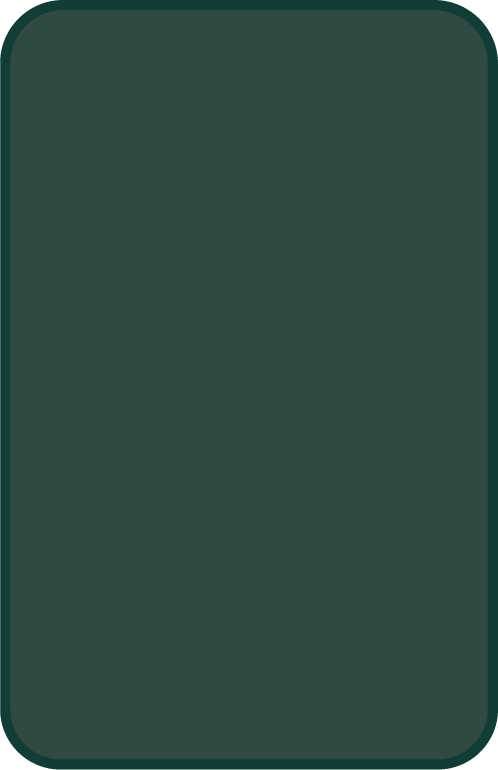 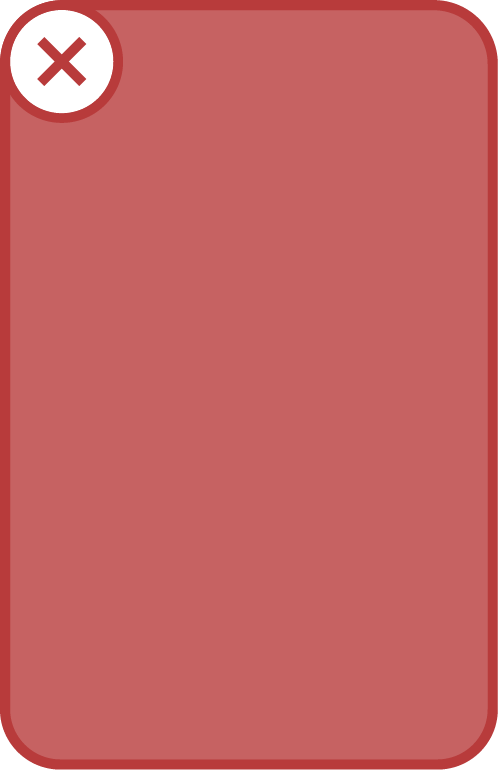 Yes please to
No thanks to
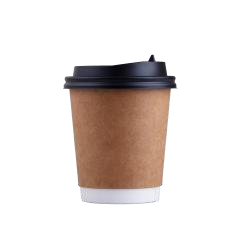 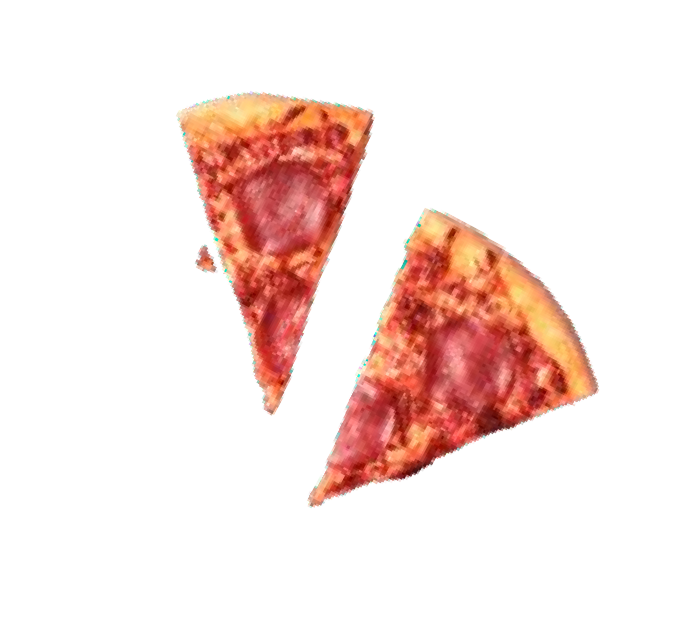 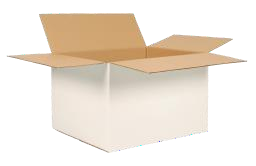 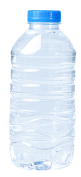 Coffee cups  and liquid
Paper and
cardboard
Food waste
Plastic bottles
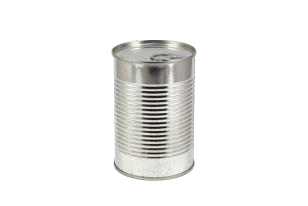 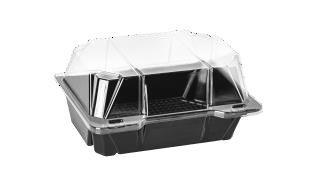 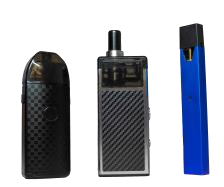 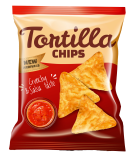 Plastic film,  including crisp  packets
Plastic pots,
tubs and trays
Food and
drink cans
Vapes
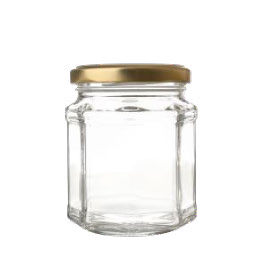 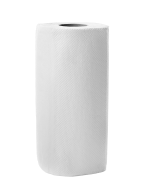 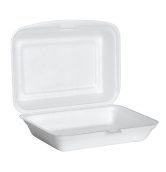 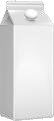 Polystyrene  containers and  packaging
Paper towels
and tissues
Glass bottles  and jars
Cartons
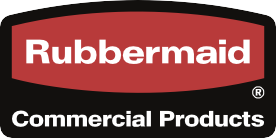 Logo Goes here
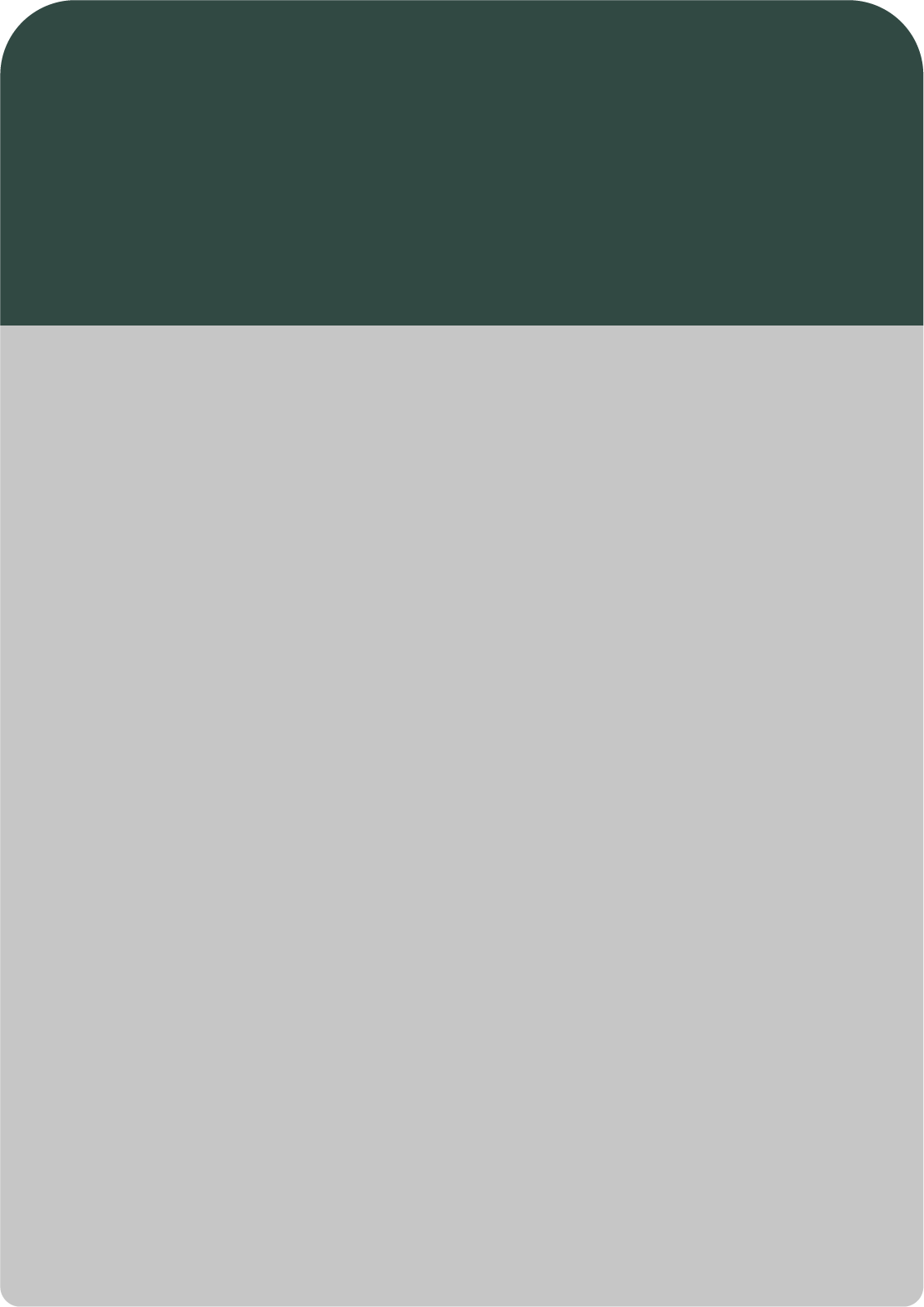 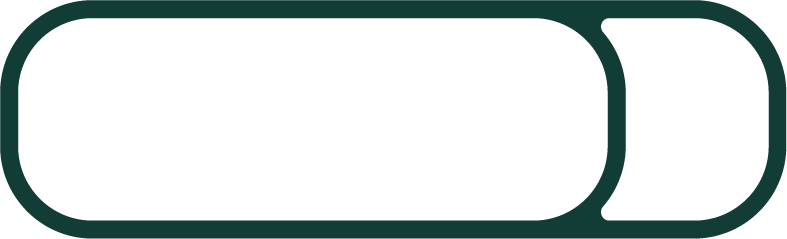 MIXED
RECYCLING
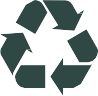 Let’s recycle as much as possible!
Does your waste belong in here?
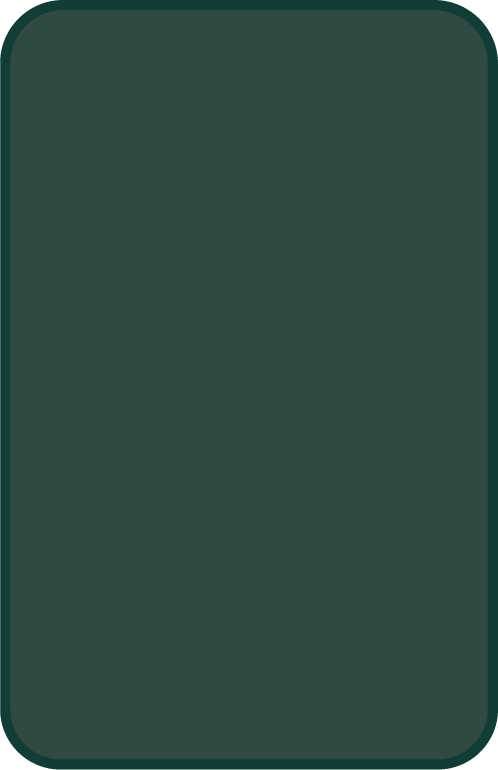 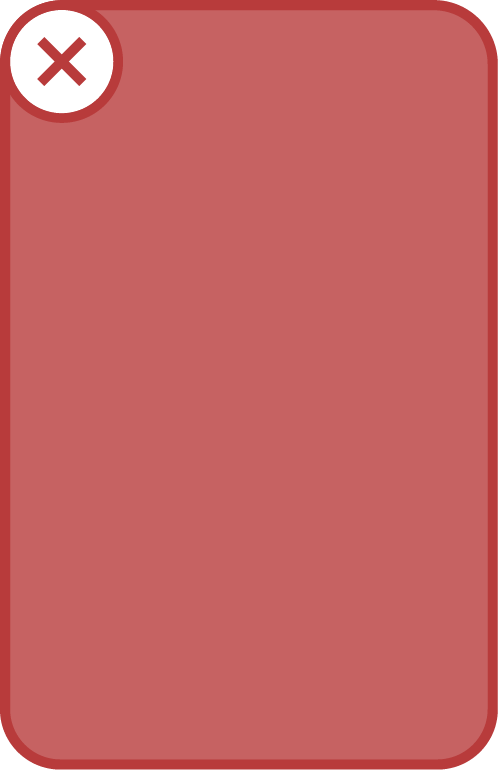 Yes please to
No thanks to
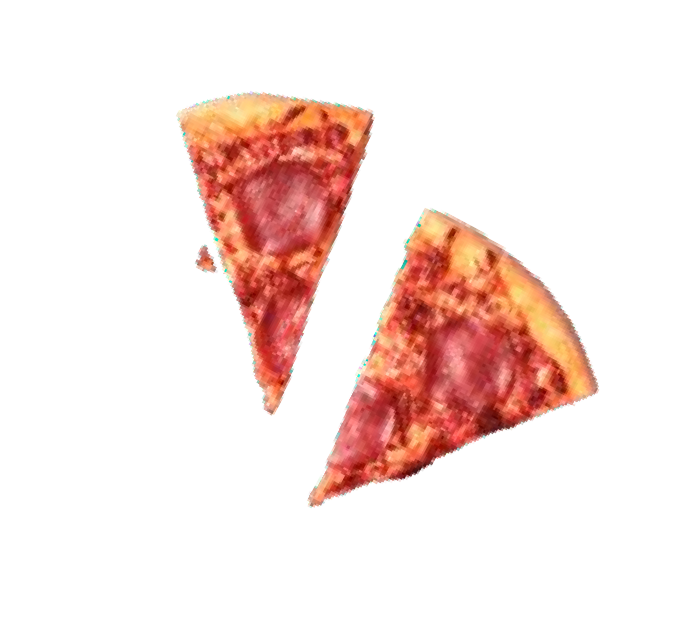 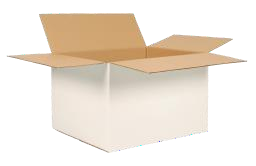 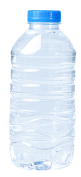 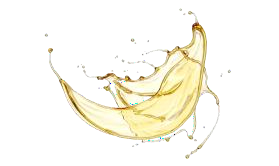 Paper and
cardboard
Food waste
Plastic bottles
Liquids
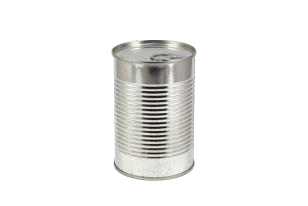 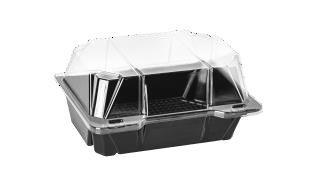 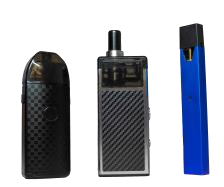 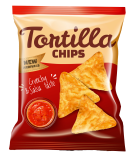 Plastic film,  including crisp  packets
Plastic pots,
tubs and trays
Food and
drink cans
Vapes
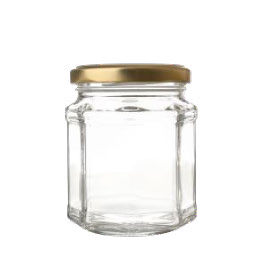 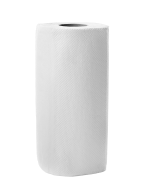 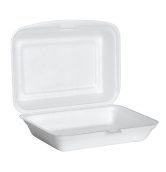 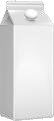 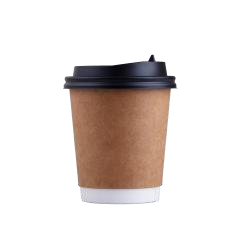 Polystyrene  containers and  packaging
Paper towels
and tissues
Glass bottles  and jars
Cartons and  coffee cups
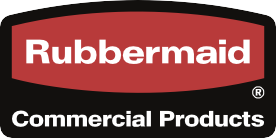 Logo Goes here
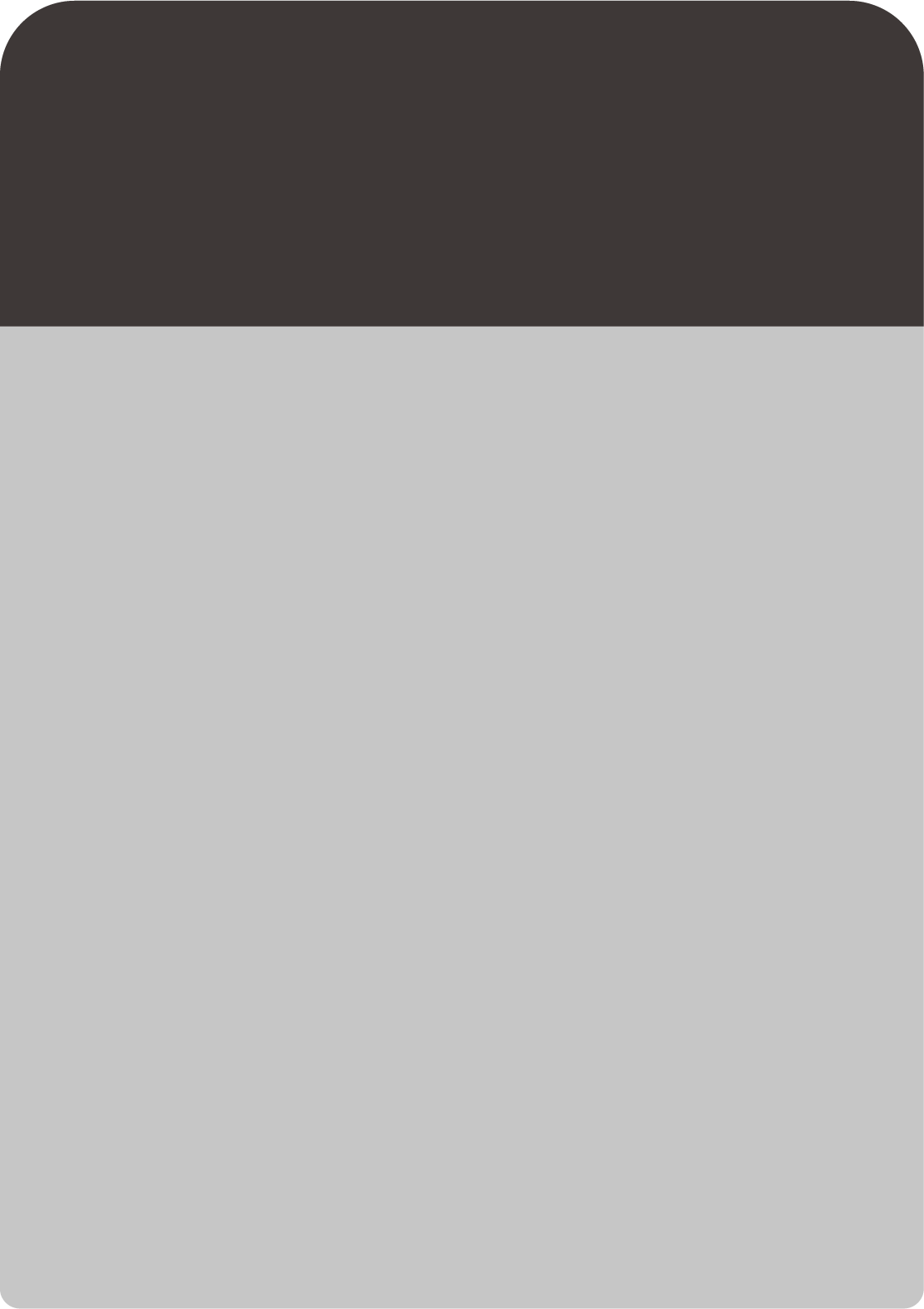 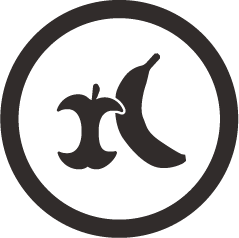 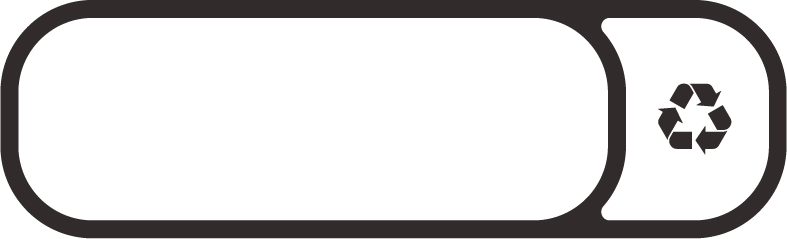 FOOD  WASTE
Let’s recycle as much as possible!
Does your waste belong in here?
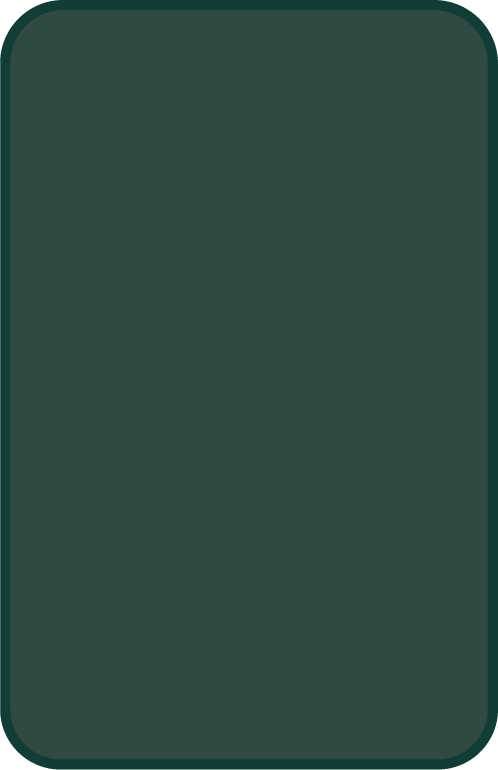 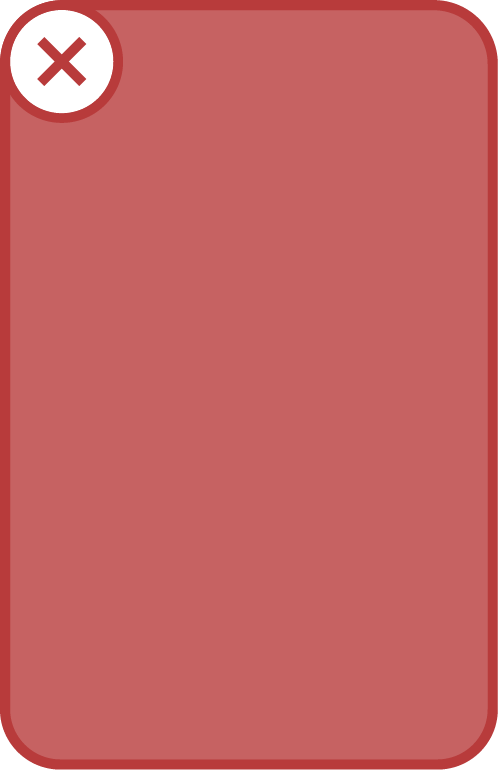 Yes please to
No thanks to
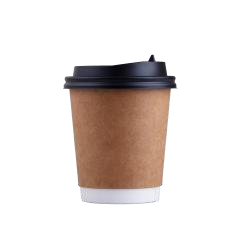 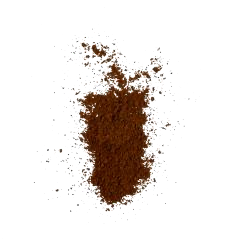 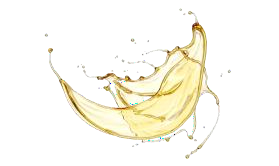 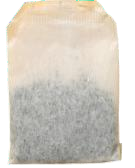 Liquids
Coffee cups
Coffee grounds
Tea bags
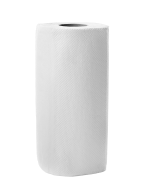 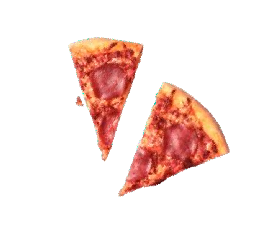 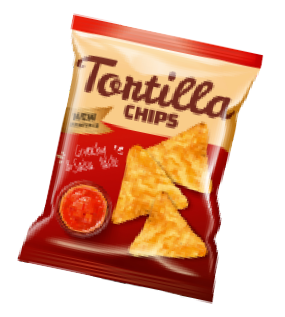 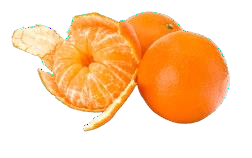 Paper towels
and tissues
Fruit and
veg peelings
Plastic film
Leftovers
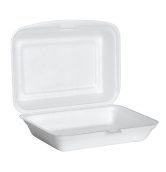 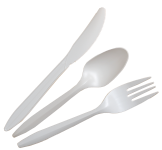 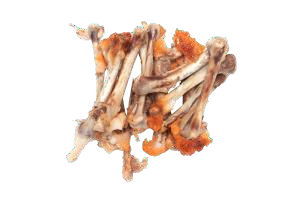 Single use cutlery
and plates
Packaging of  any kind
Inedible food
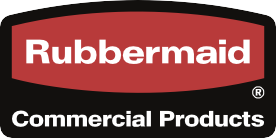 Logo Goes here
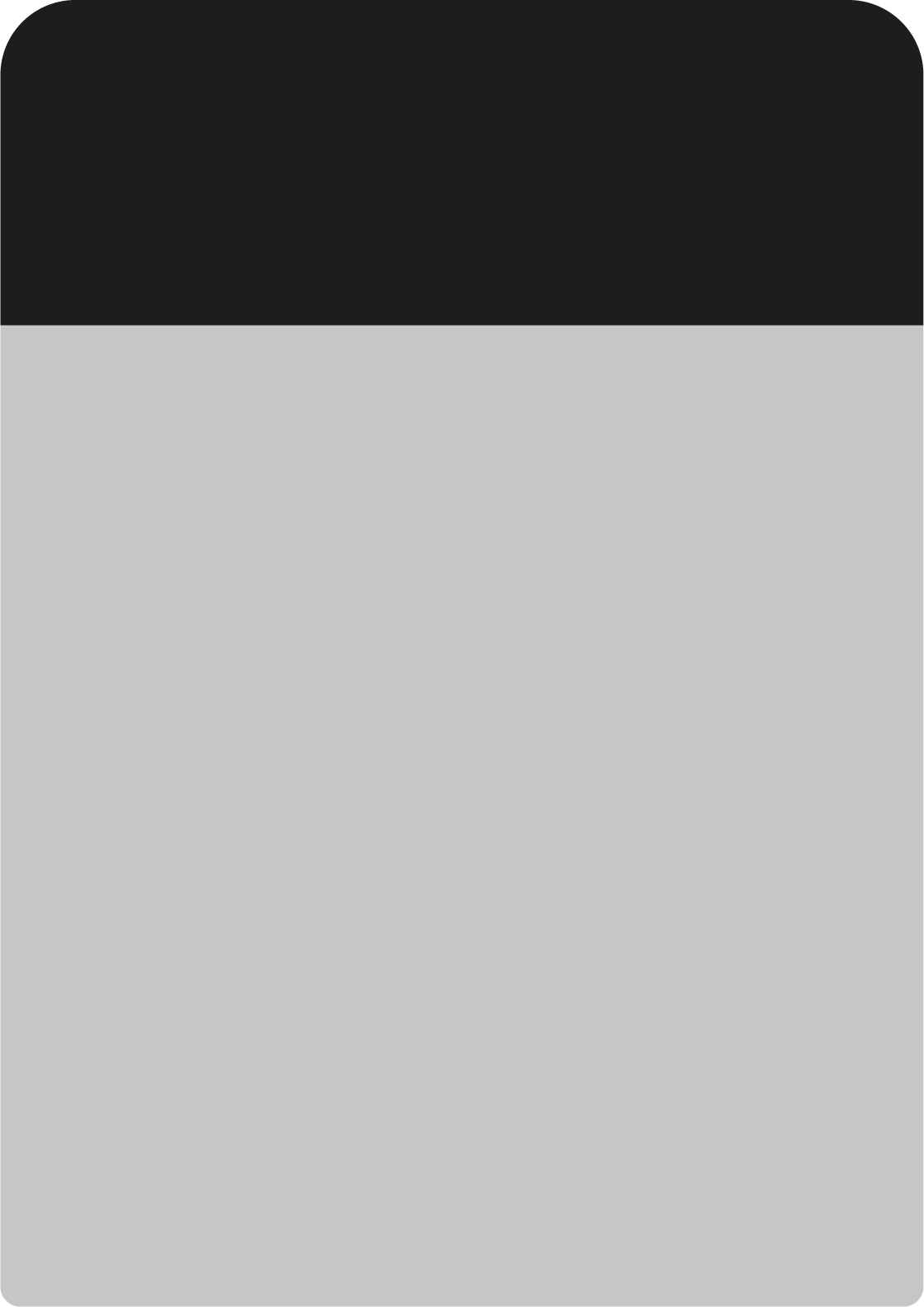 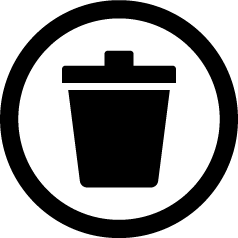 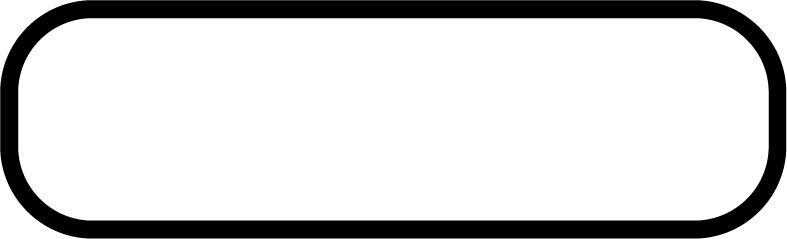 GENERAL WASTE
Let’s recycle as much as possible!
Does your waste belong in here?
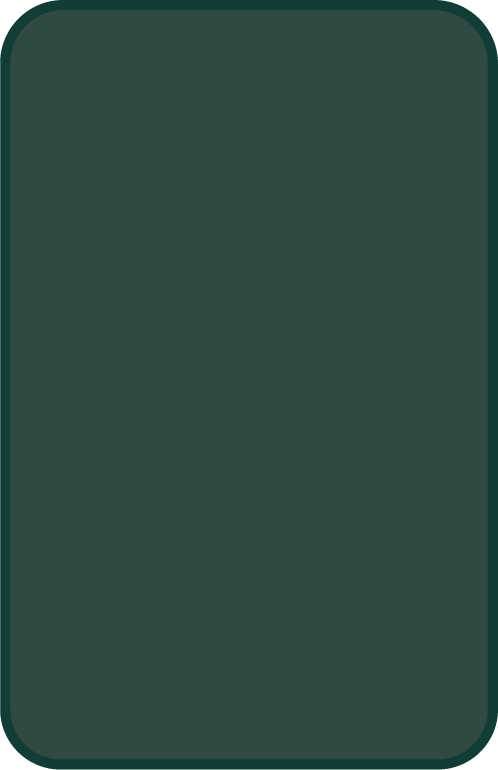 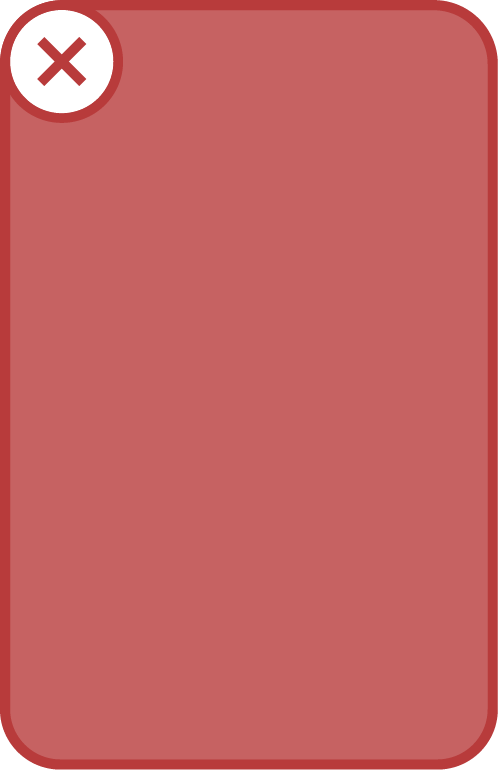 Yes please to
No thanks to
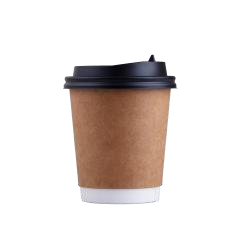 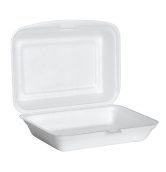 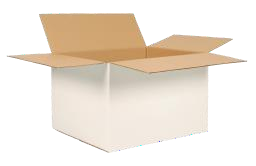 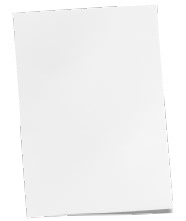 Polystyrene  containers and  packaging
Coffee cups
Cardboard
Paper
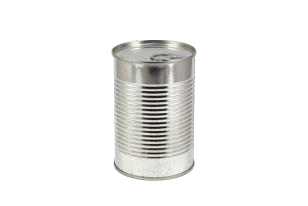 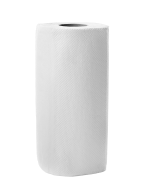 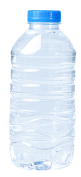 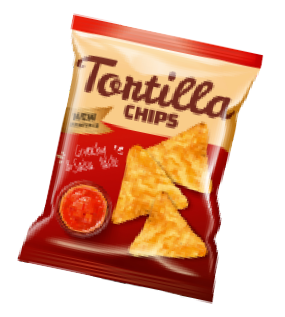 Paper towels
and tissues
Food and
drink cans
Crisp packets
Plastic bottles
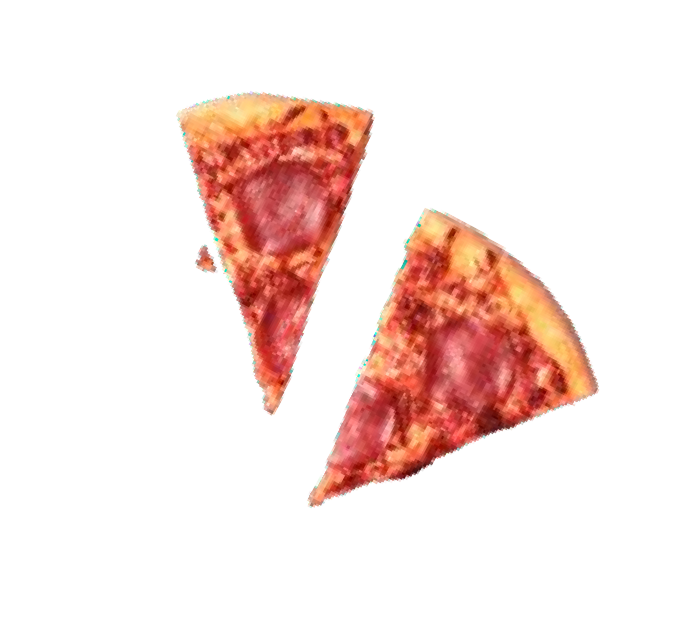 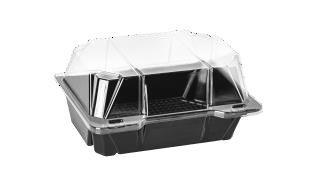 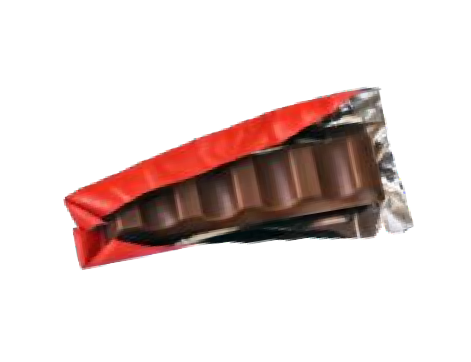 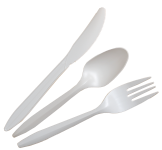 Plastic pots,
tubs and trays
Sweet  wrappers
Single use cutlery  and plates
Food waste
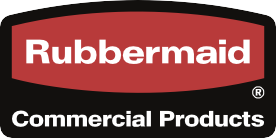 Logo Goes here
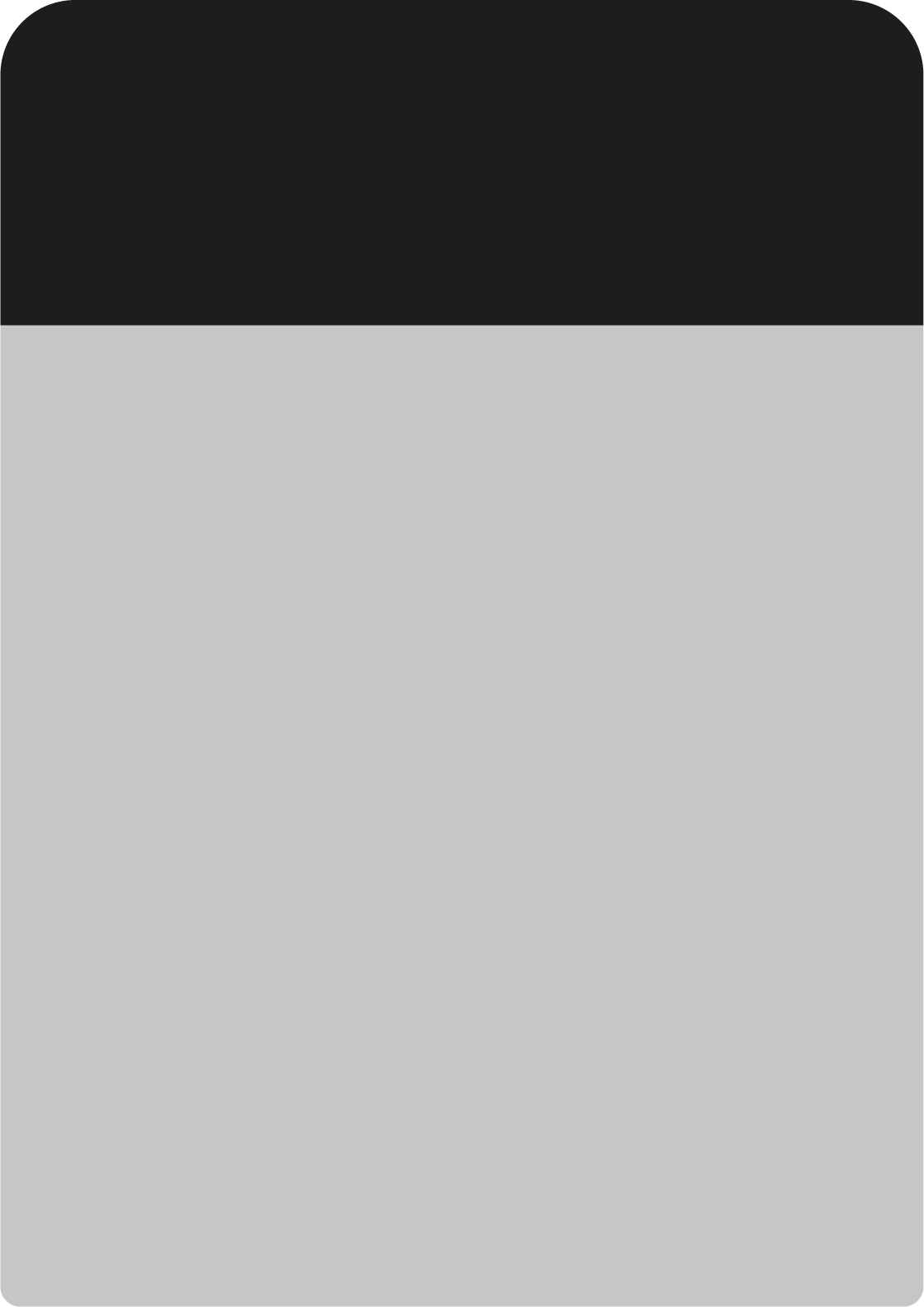 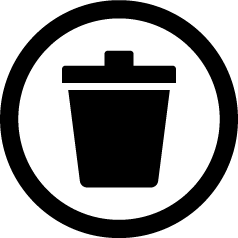 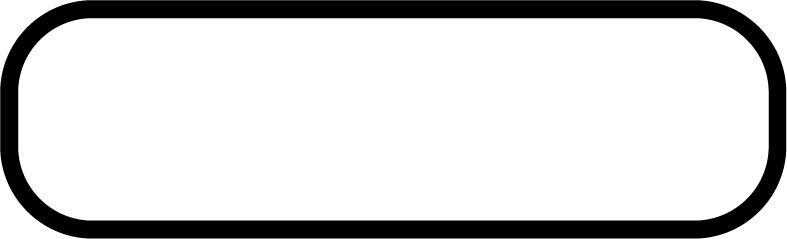 GENERAL WASTE
Let’s recycle as much as possible!
Does your waste belong in here?
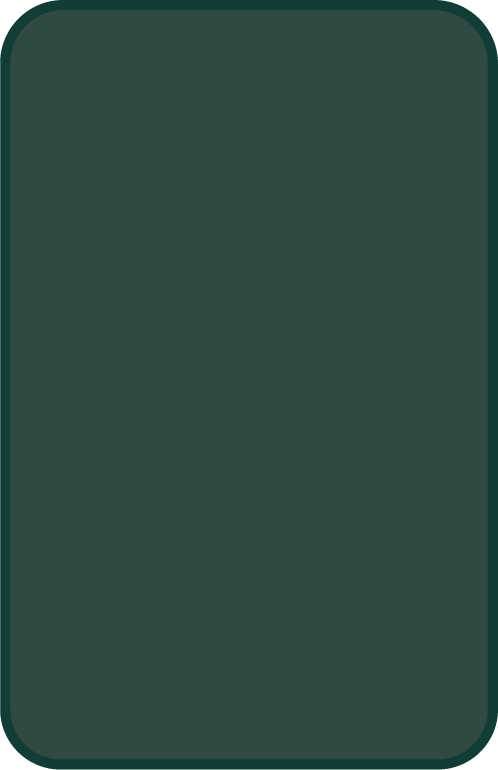 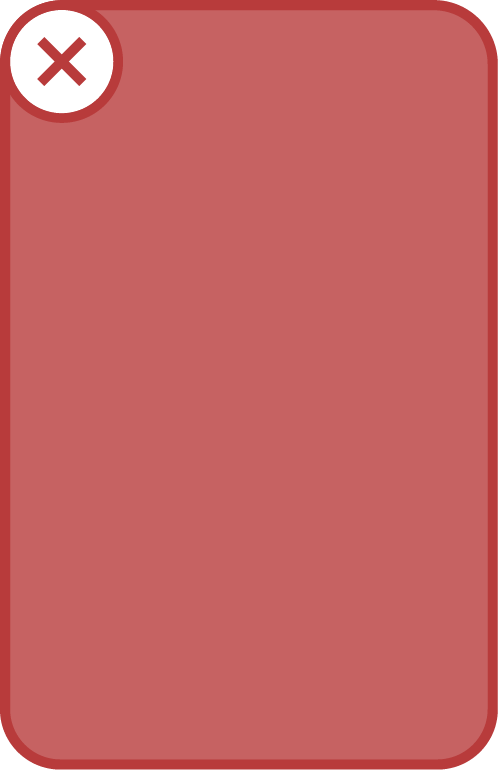 Yes please to
No thanks to
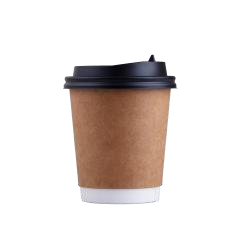 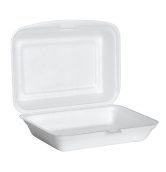 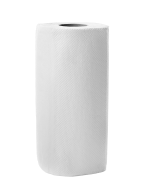 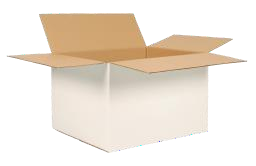 Polystyrene  containers and  packaging
Paper towels
and tissues
Paper and
cardboard
Coffee cups
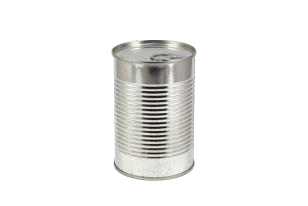 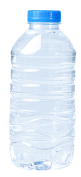 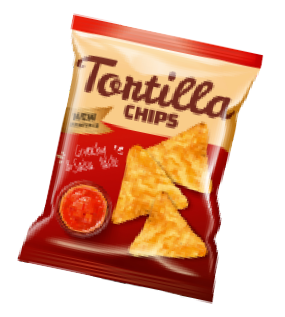 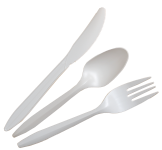 Food and
drink cans
Single use cutlery
and plates
Crisp packets
Plastic bottles
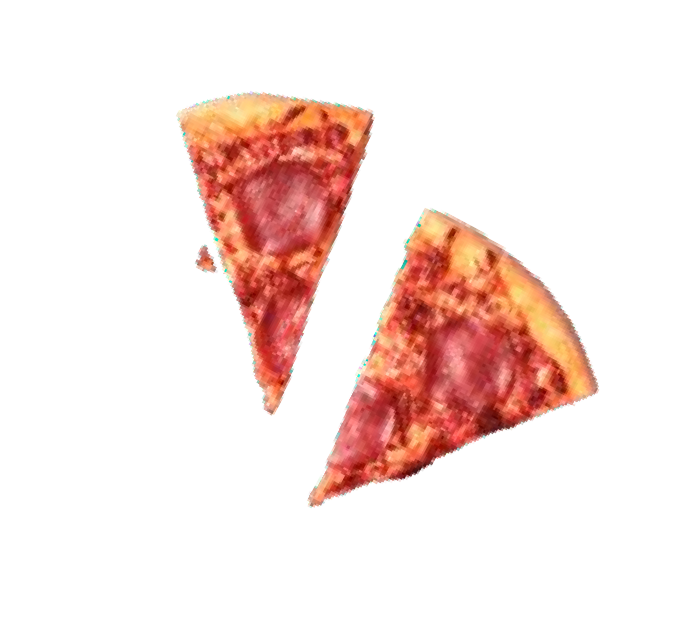 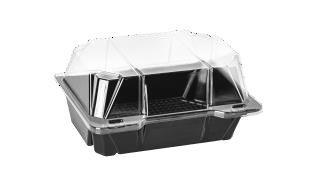 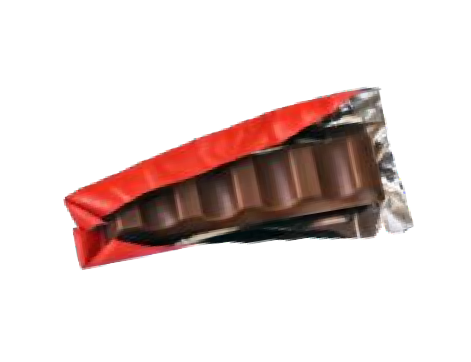 Plastic pots,
tubs and trays
Sweet  wrappers
Food waste
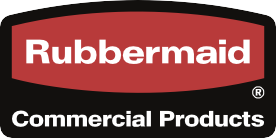 Logo Goes here
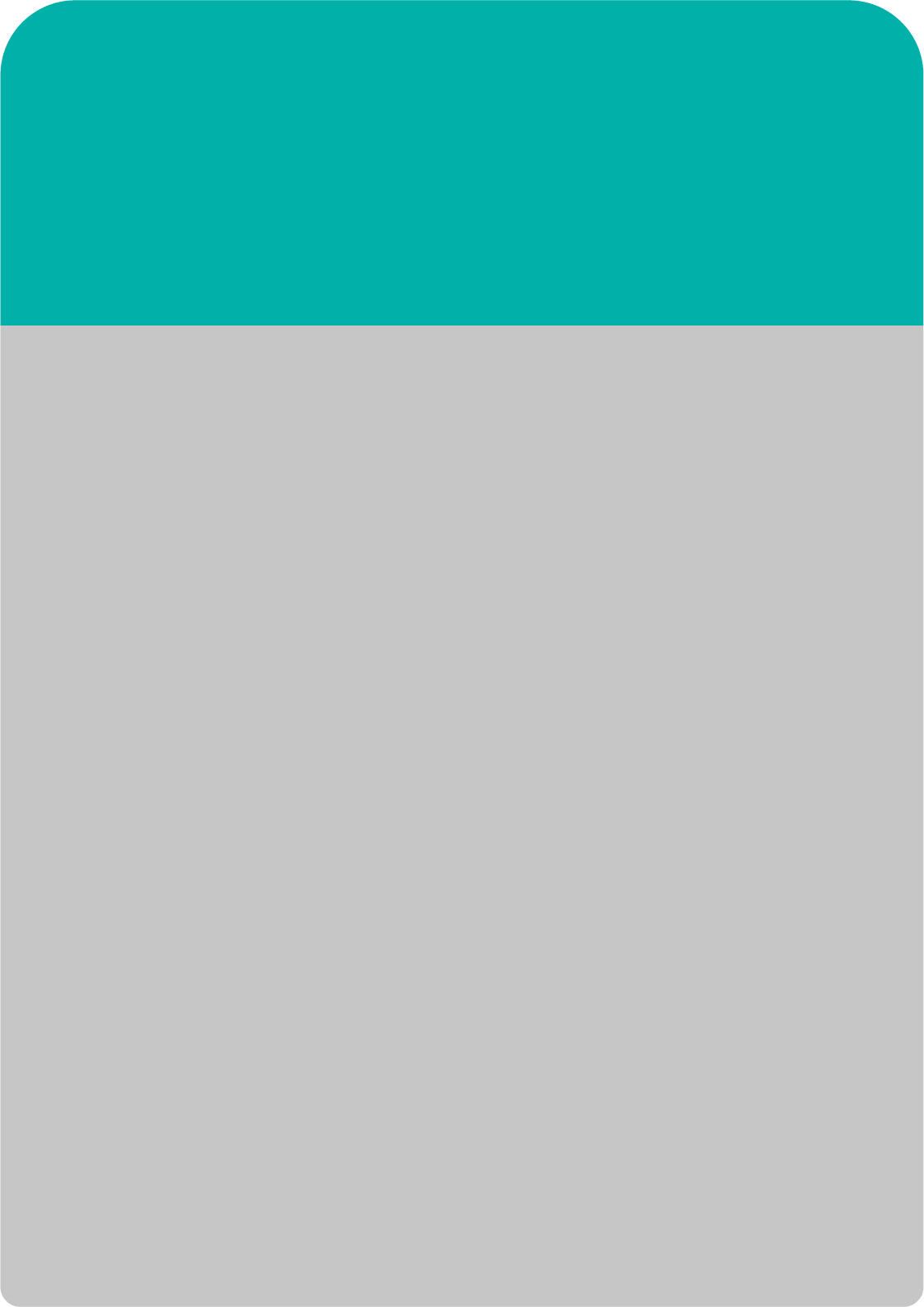 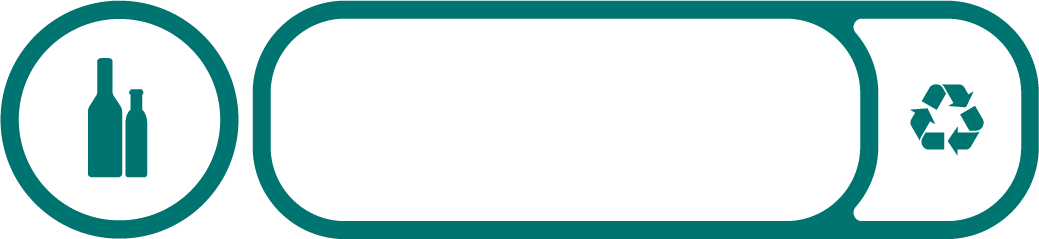 GLASS
Let’s recycle as much as possible!
Does your waste belong in here?
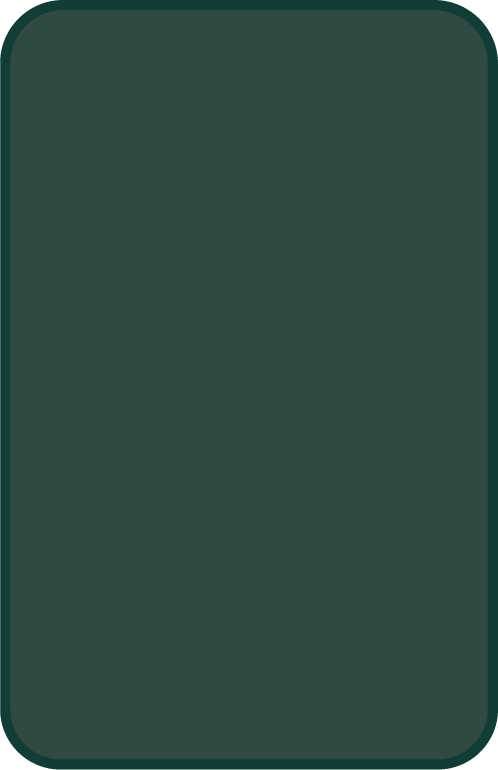 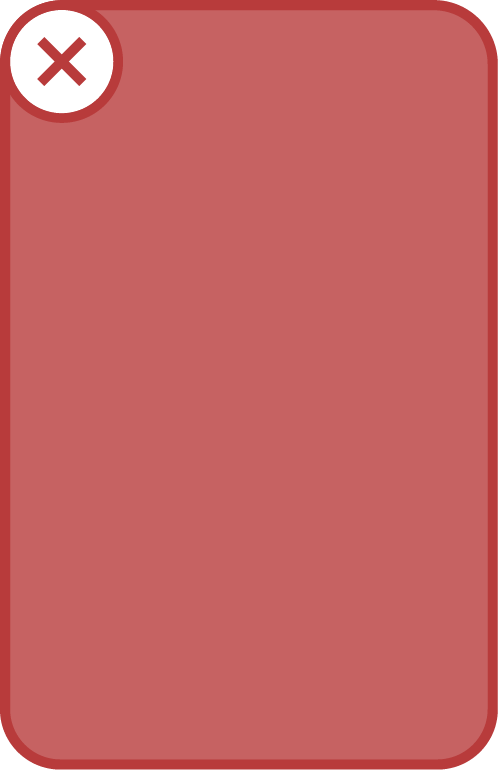 Yes please to
No thanks to
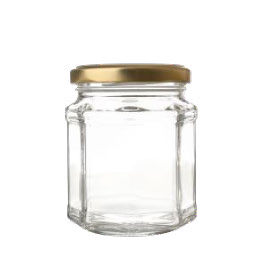 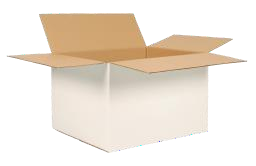 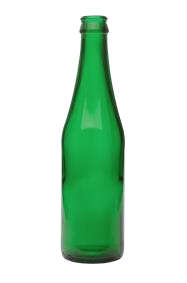 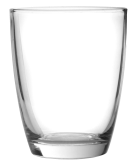 Paper and  cardboard
Drinking glasses
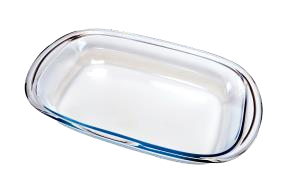 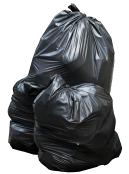 Green glass
bottles
Glass jars
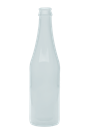 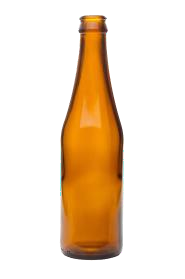 Black bags
Pyrex
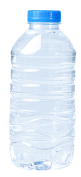 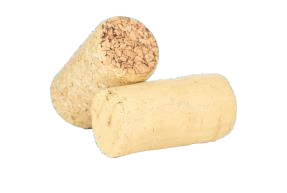 Clear glass
bottles
Brown glass
bottles
Corks
Plastic bottles
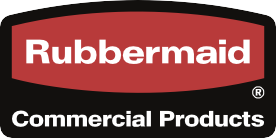 Logo Goes here
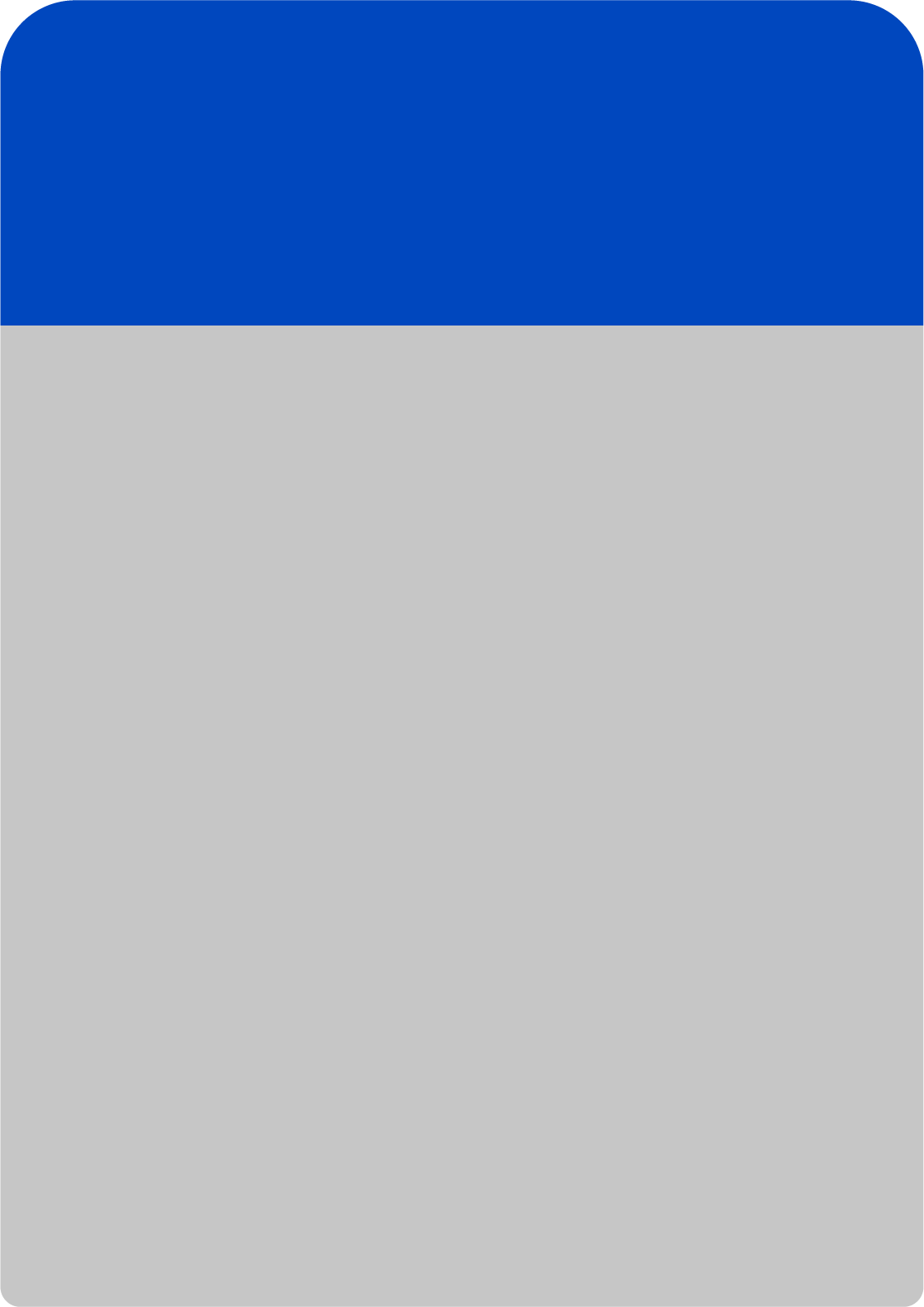 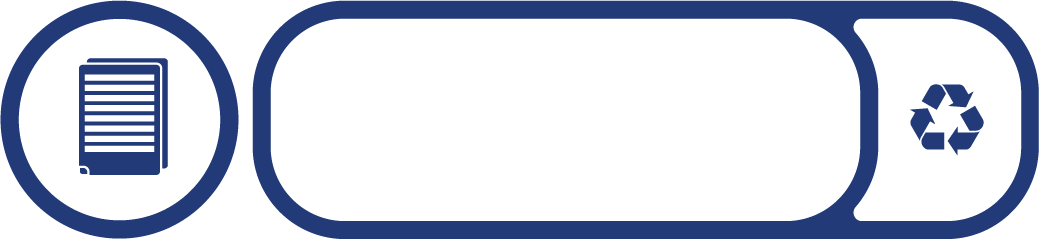 PAPER / CARD
Let’s recycle as much as possible!
Does your waste belong in here?
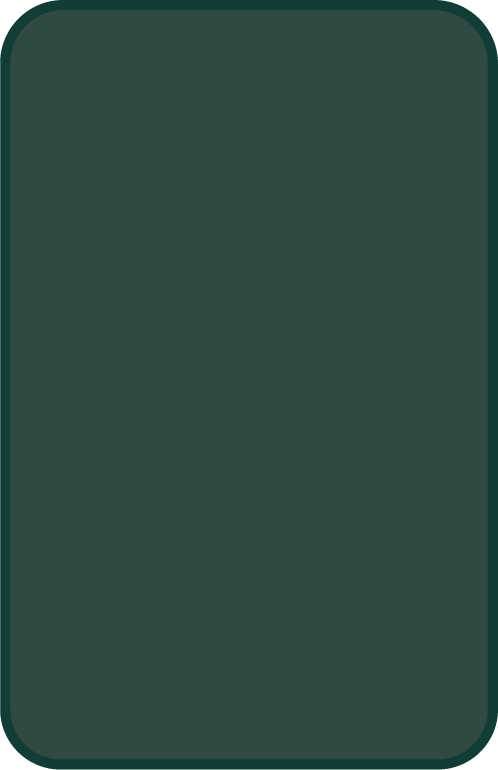 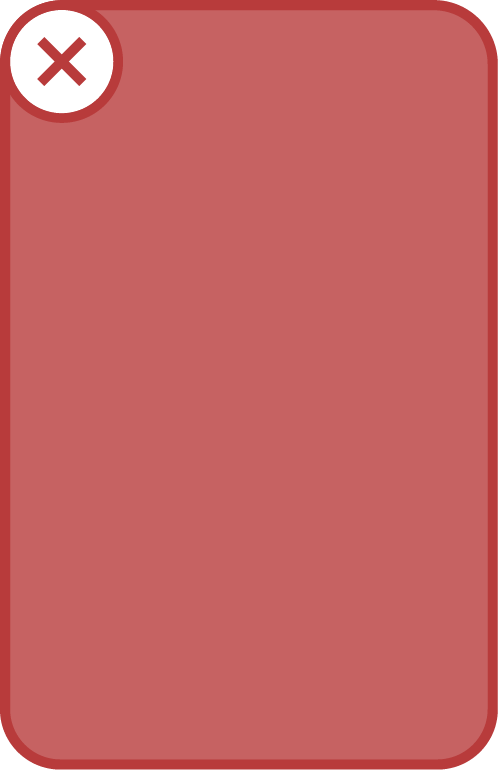 Yes please to
No thanks to
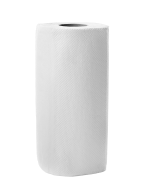 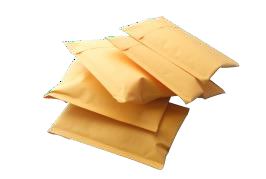 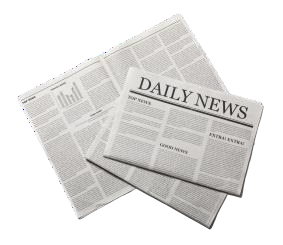 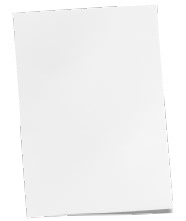 Jiffy bags
Paper towels
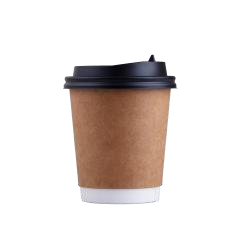 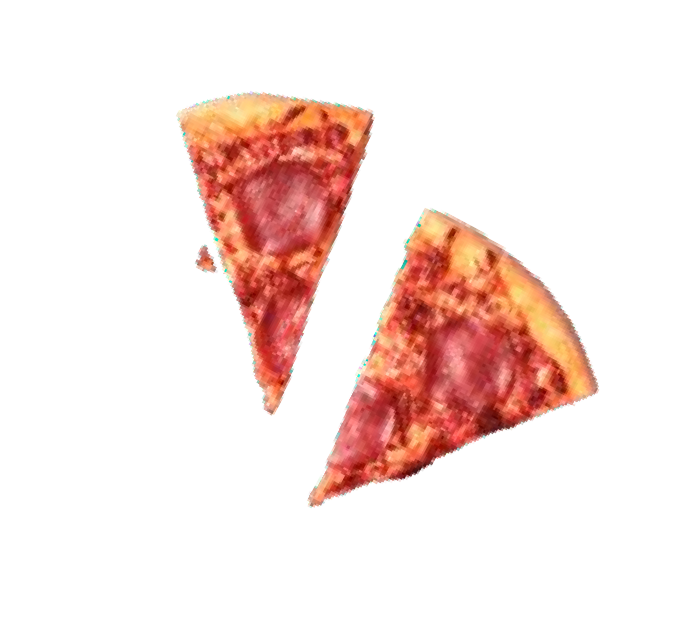 Newspapers &
magazines
Office paper
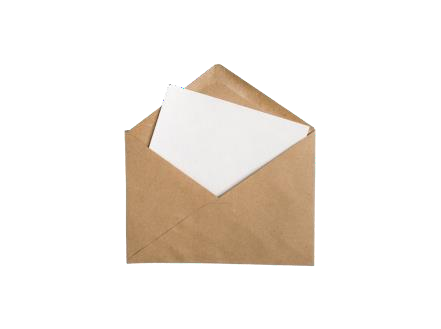 Coffee cups
Food waste
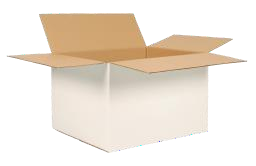 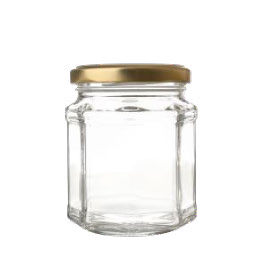 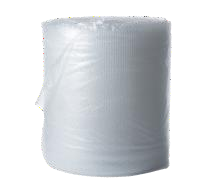 Glass bottles
and jars
Envelopes
Cardboard
Bubble wrap
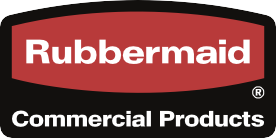 Logo Goes here
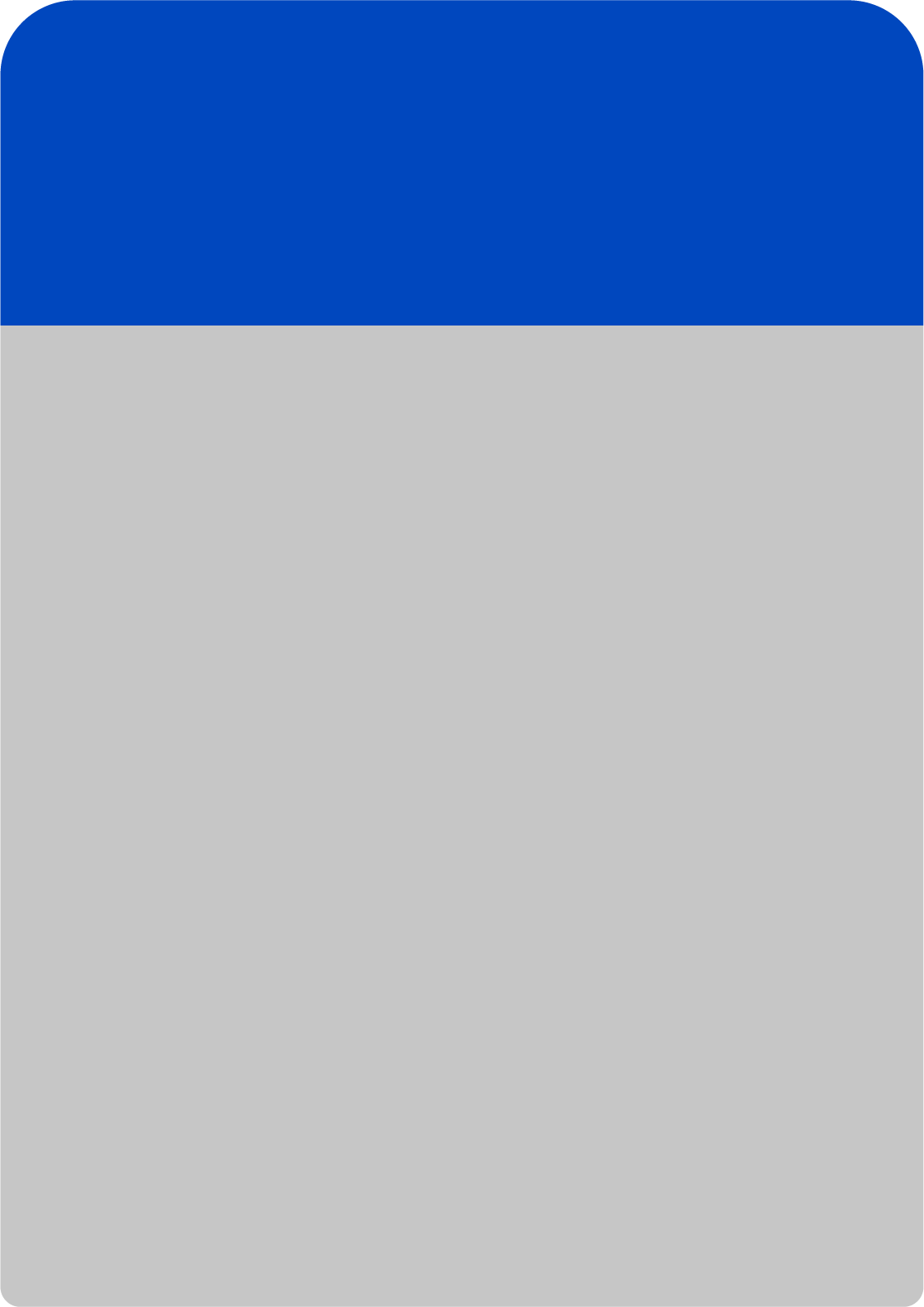 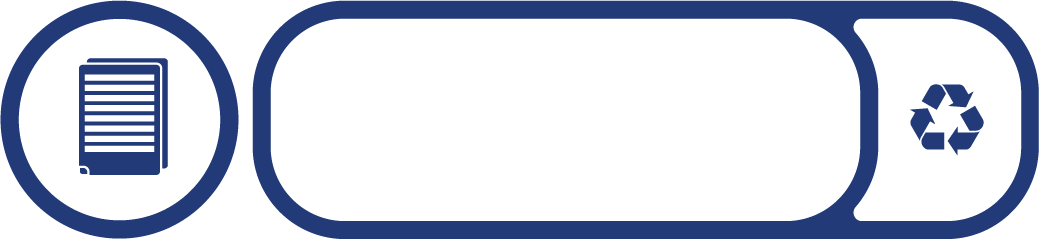 PAPER / CARD
Let’s recycle as much as possible!
Does your waste belong in here?
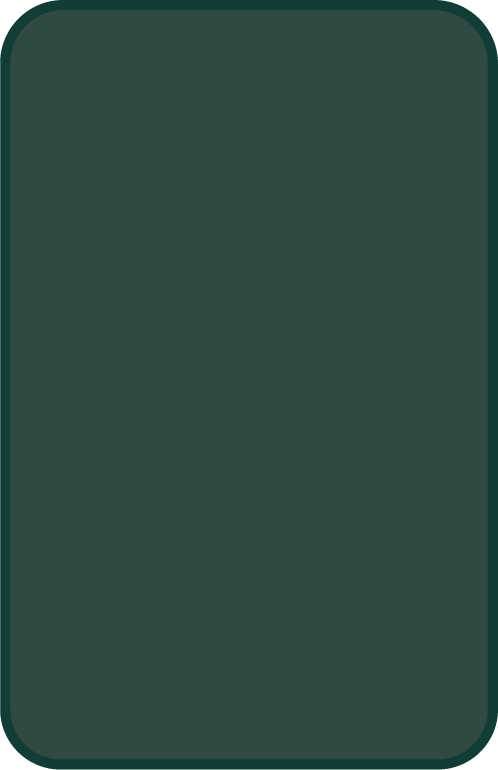 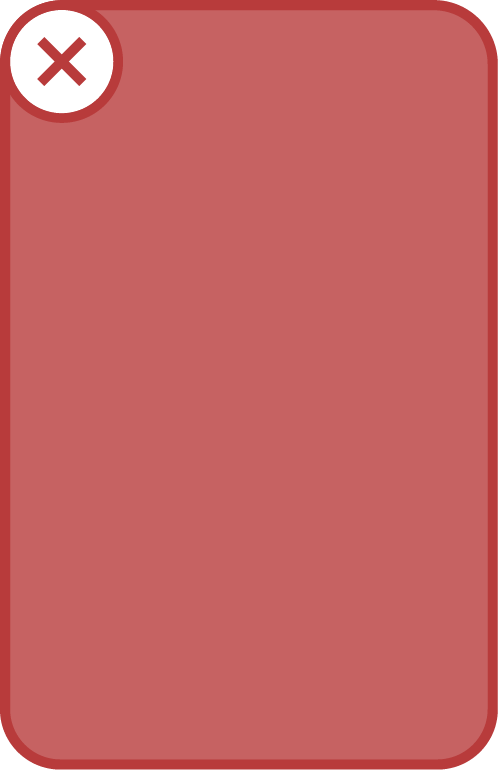 Yes please to
No thanks to
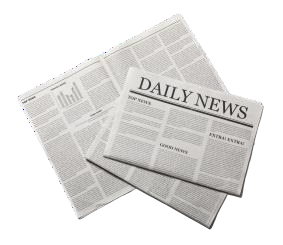 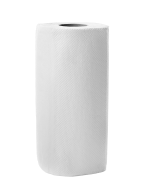 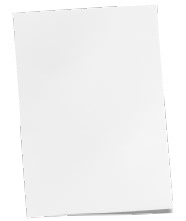 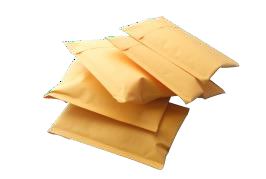 Newspapers &
magazines
Jiffy bags
Paper towels
Office paper
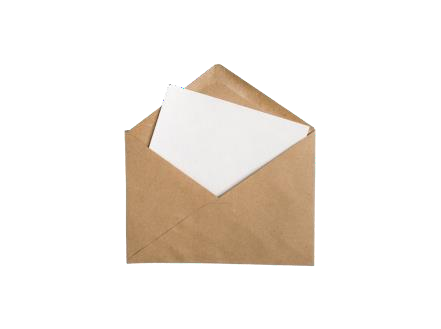 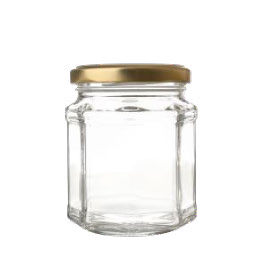 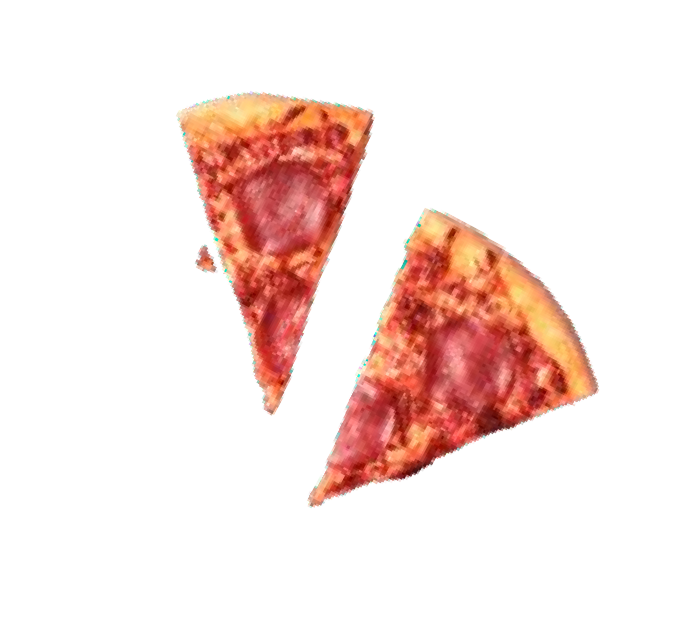 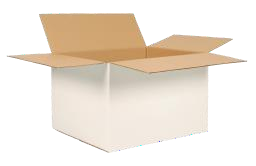 Glass bottles
and jars
Food waste
Cardboard
Envelopes
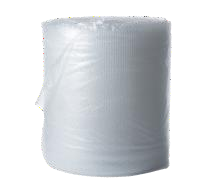 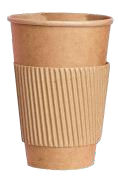 Bubble wrap
Coffee cups
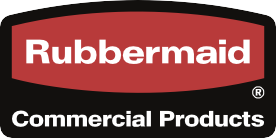 Logo Goes here
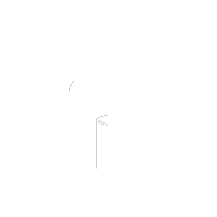 Mixed
RECYCLING
Let’s recycle as much as possible!
Does your waste belong in here?
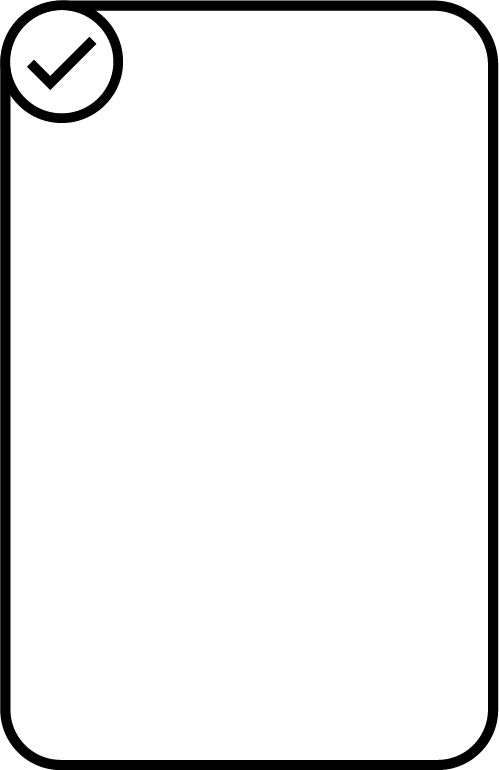 Yes please to
No thanks to
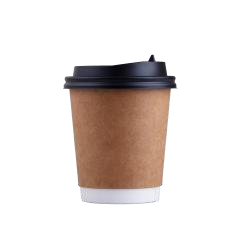 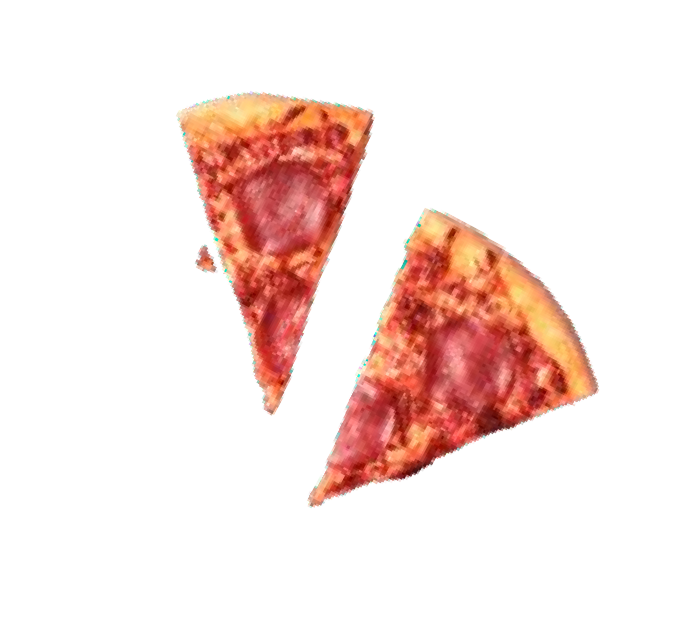 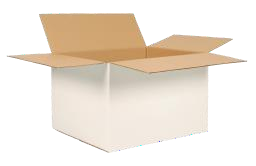 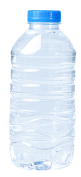 Paper and  cardboard
Coffee cups
and liquid
Plastic bottles
Food waste
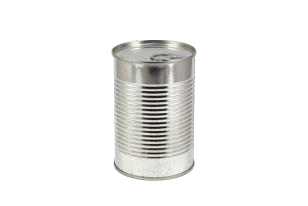 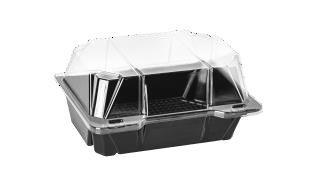 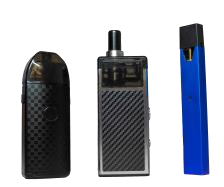 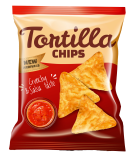 Plastic film,  including crisp  packets
Plastic pots,
tubs and trays
Food and
drink cans
Vapes
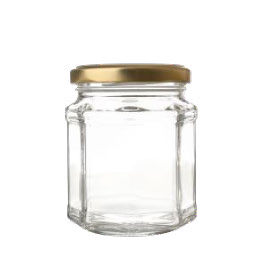 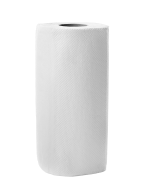 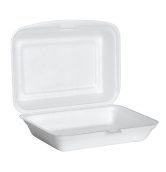 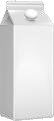 Polystyrene  containers and  packaging
Glass bottles
and jars
Paper towels
and tissues
Cartons
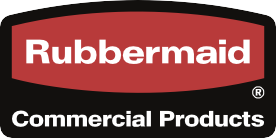 Logo Goes here
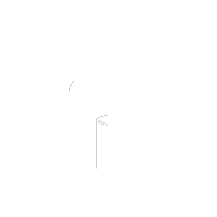 Mixed
RECYCLING
Let’s recycle as much as possible!
Does your waste belong in here?
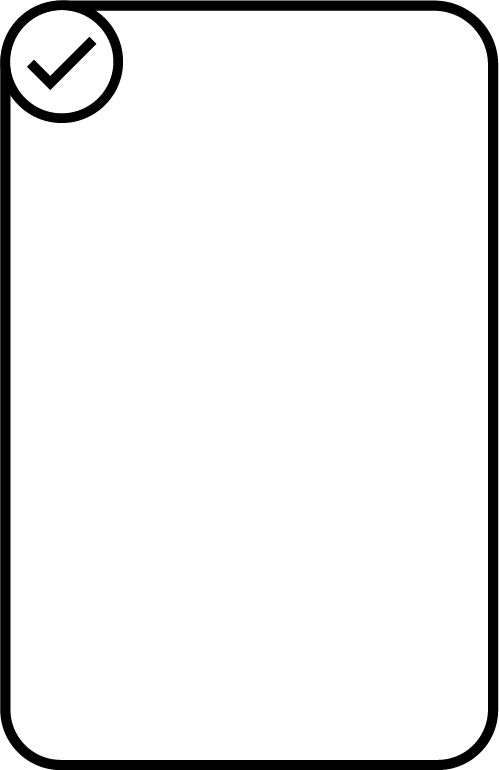 Yes please to
No thanks to
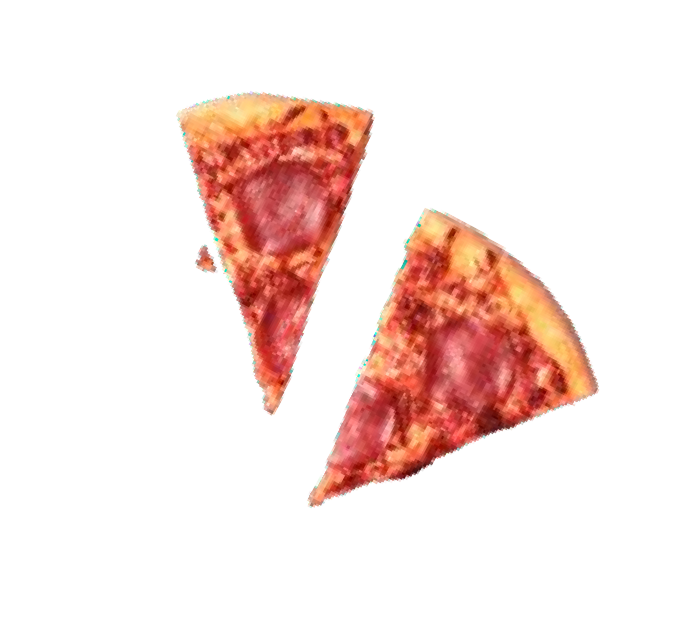 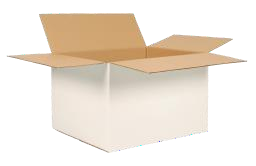 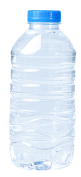 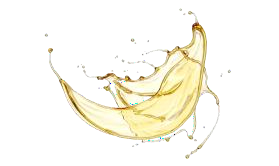 Paper and  cardboard
Plastic bottles
Food waste
Liquids
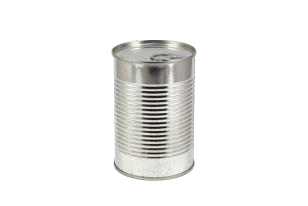 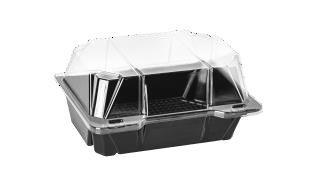 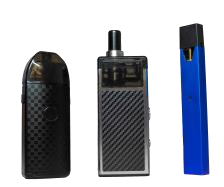 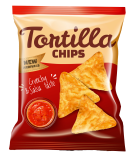 Plastic film,  including crisp  packets
Plastic pots,
tubs and trays
Food and
drink cans
Vapes
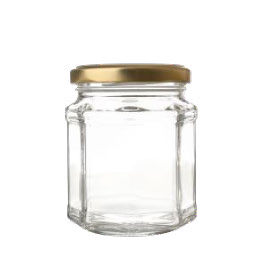 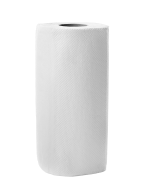 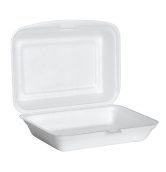 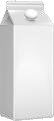 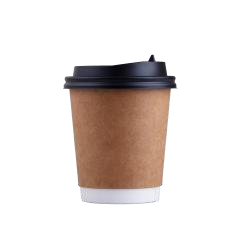 Polystyrene  containers and  packaging
Cartons and
coffee cups
Glass bottles
and jars
Paper towels
and tissues
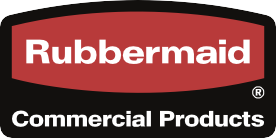 Logo Goes here
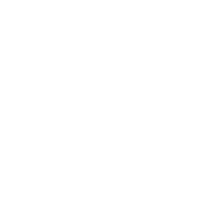 Food
WASTE
Help us stop feeding climate change
Food waste alone generates 8-10% of global greenhouse gas emissions*
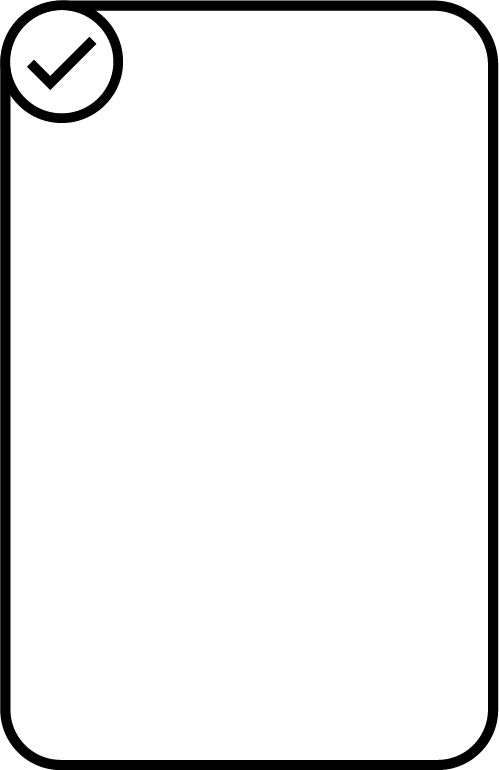 No thanks to
Yes please to
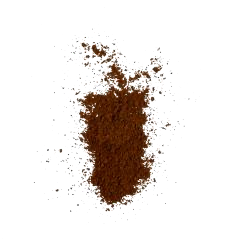 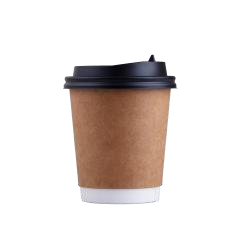 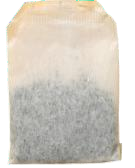 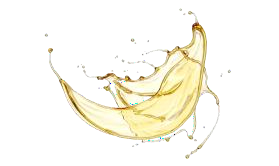 Coffee grounds
Tea bags
Liquids
Coffee cups
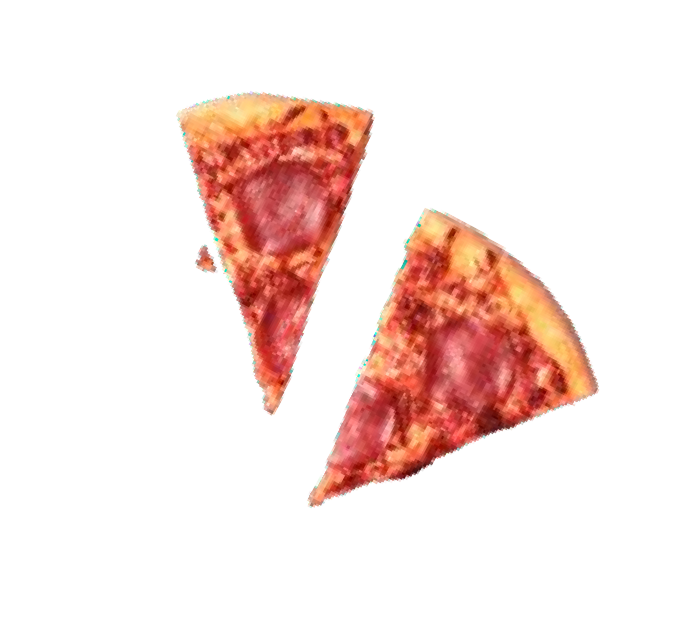 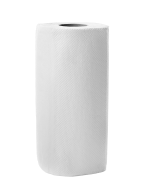 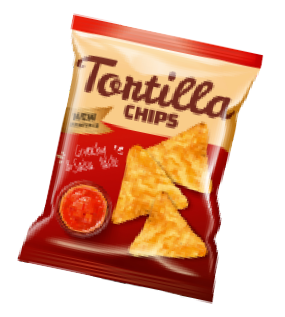 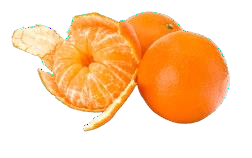 Fruit and
veg peelings
Paper towels  and tissues
Leftovers
Plastic film
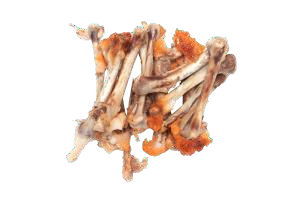 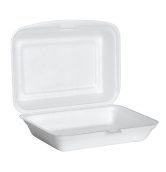 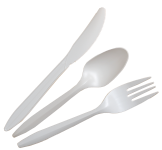 Single use cutlery
and plates
Packaging of
any kind
Inedible food
Logo Goes here
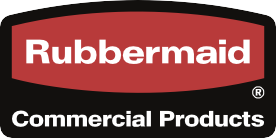 *United Nations Environment Programme (2021) Food Waste Index Report 2021 and FAO (2011) Global
Food Losses and Food Waste. Extent, Causes and Prevention.
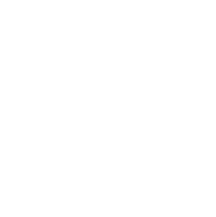 General
WASTE
Let’s recycle as much as possible!
Does your waste belong in here?
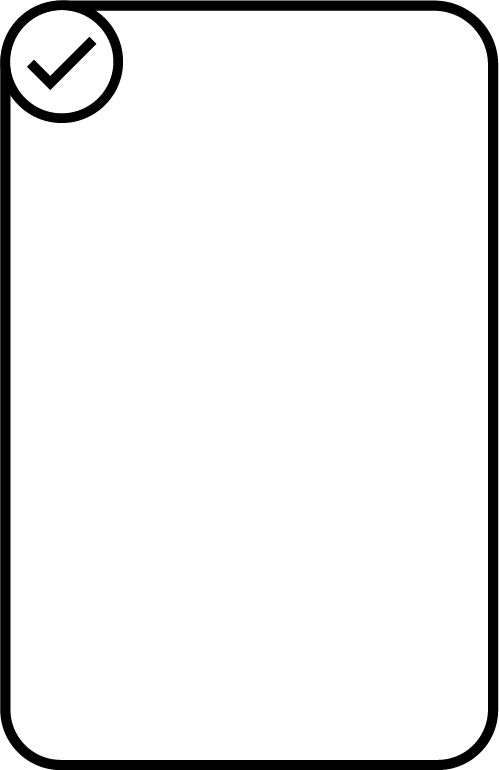 Yes please to
No thanks to
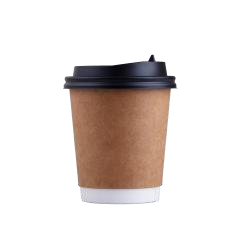 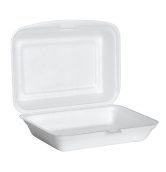 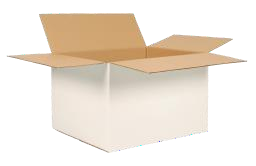 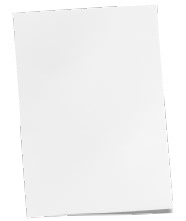 Polystyrene  containers and  packaging
Coffee cups
Cardboard
Paper
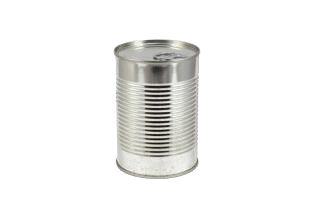 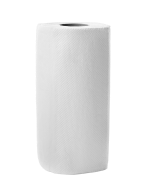 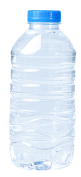 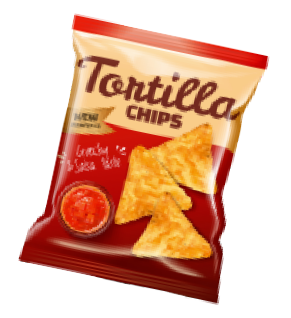 Paper towels
and tissues
Food and
drink cans
Crisp packets
Plastic bottles
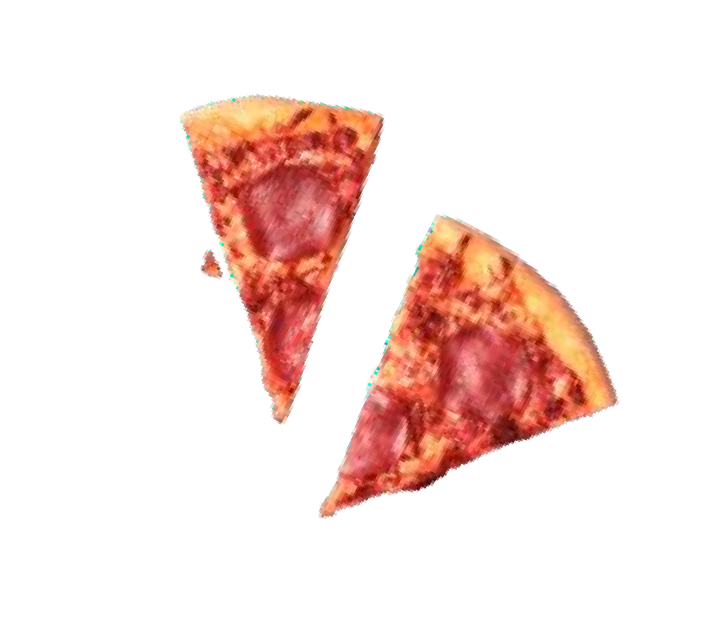 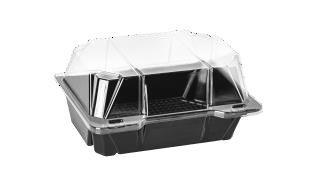 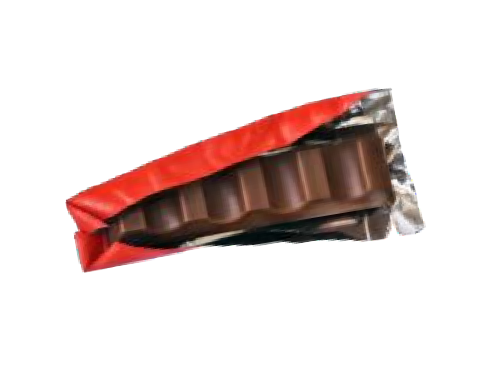 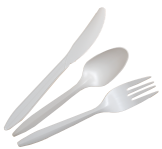 Plastic pots,
tubs and trays
Sweet  wrappers
Single use cutlery  and plates
Food waste
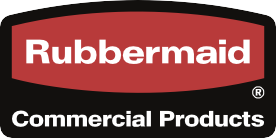 Logo Goes here
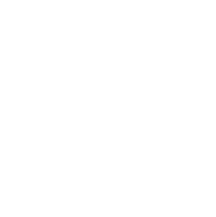 General
WASTE
Let’s recycle as much as possible!
Does your waste belong in here?
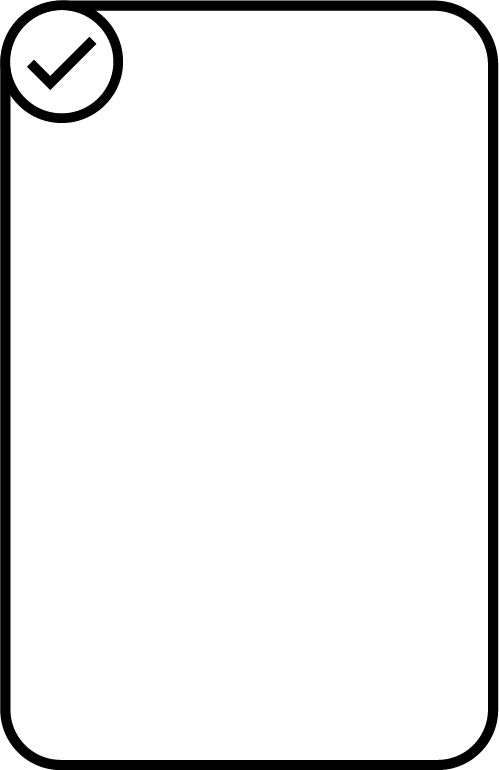 Yes please to
No thanks to
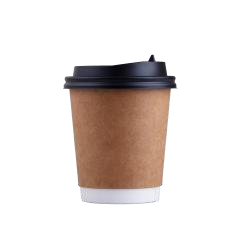 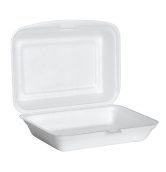 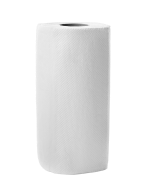 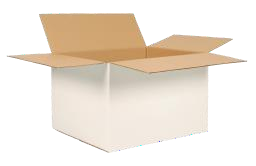 Polystyrene  containers and  packaging
Paper and  cardboard
Paper towels
and tissues
Coffee cups
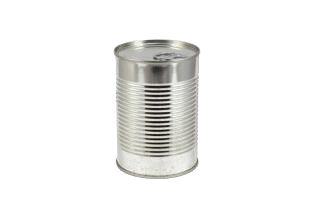 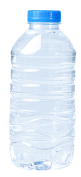 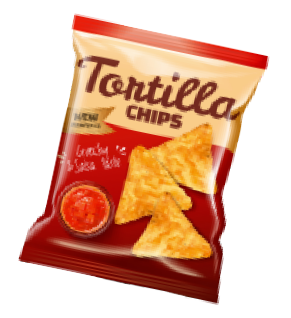 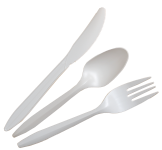 Food and
drink cans
Single use cutlery
and plates
Crisp packets
Plastic bottles
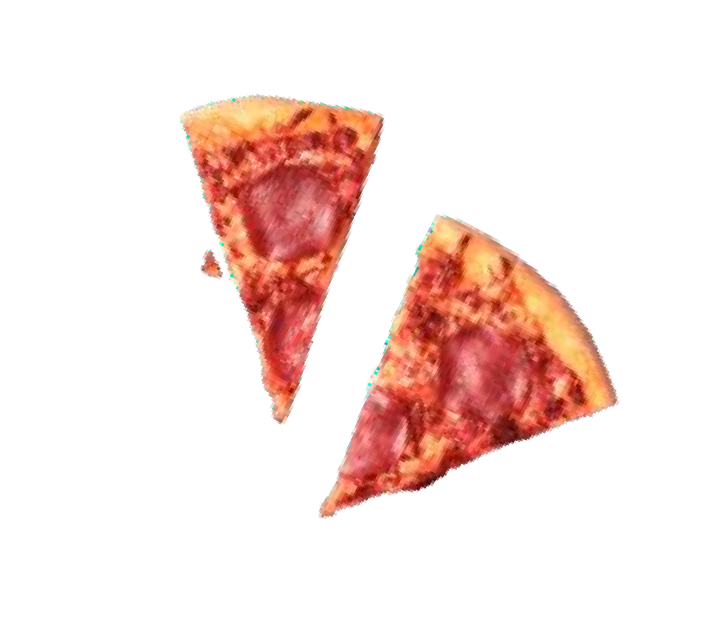 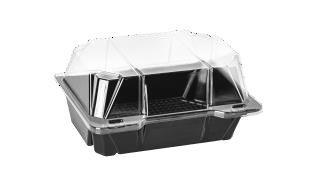 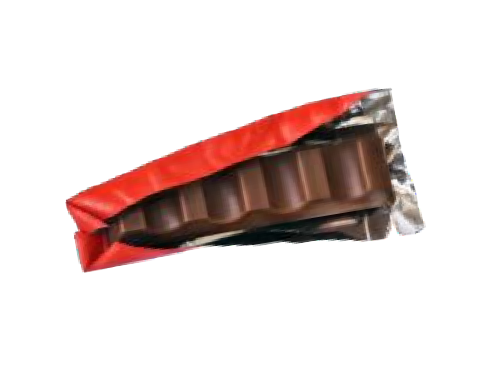 Plastic pots,
tubs and trays
Sweet  wrappers
Food waste
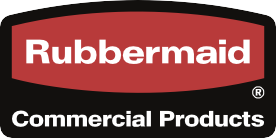 Logo Goes here
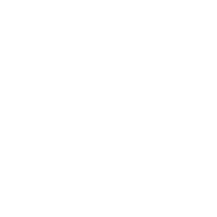 Glass
RECYCLING
Let’s recycle as much as possible!
Does your waste belong in here?
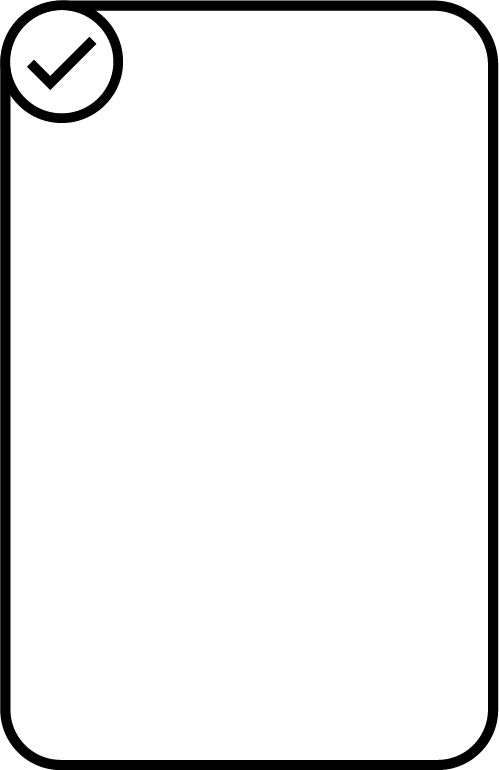 Yes please to
No thanks to
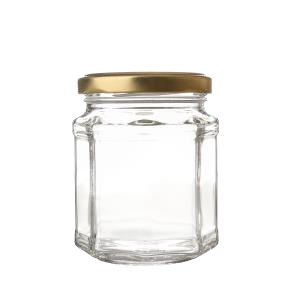 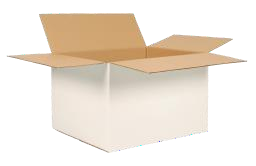 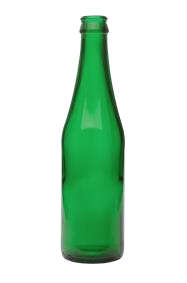 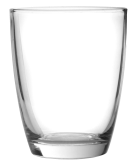 Paper and
cardboard
Drinking glasses
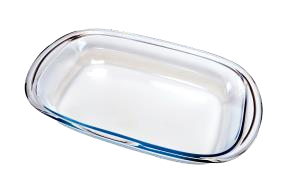 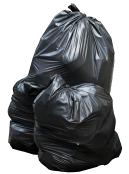 Green glass
bottles
Glass jars
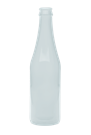 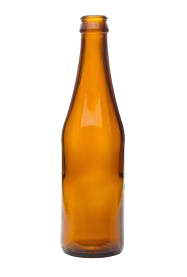 Black bags
Pyrex
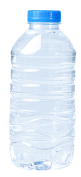 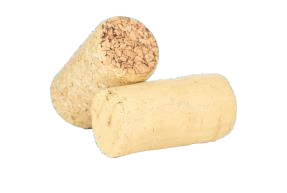 Clear glass  bottles
Brown glass  bottles
Corks
Plastic bottles
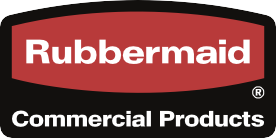 Logo Goes here
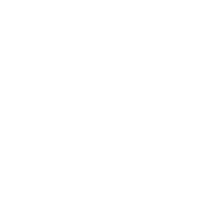 Paper / card
RECYCLING
Let’s recycle as much as possible!
Does your waste belong in here?
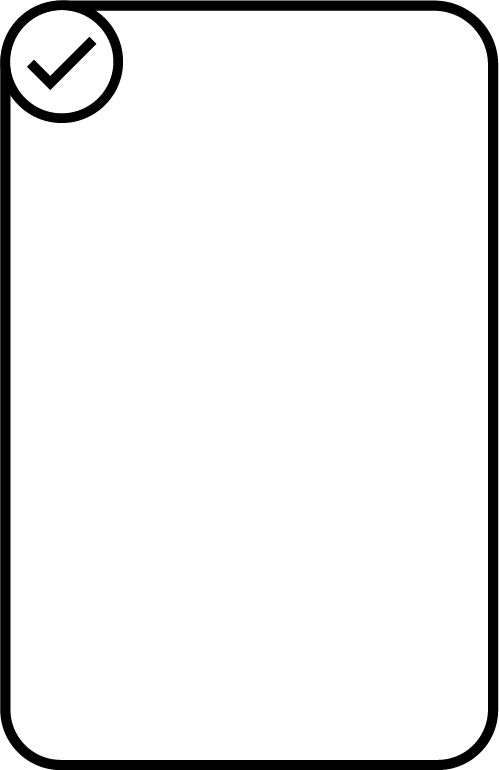 Yes please to
No thanks to
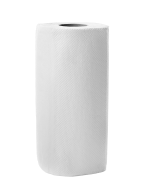 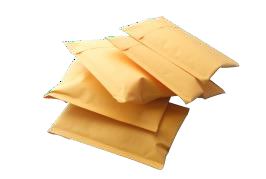 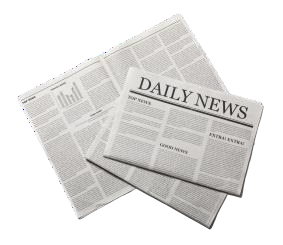 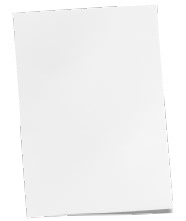 Jiffy bags
Paper towels
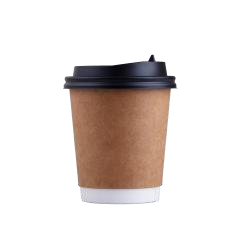 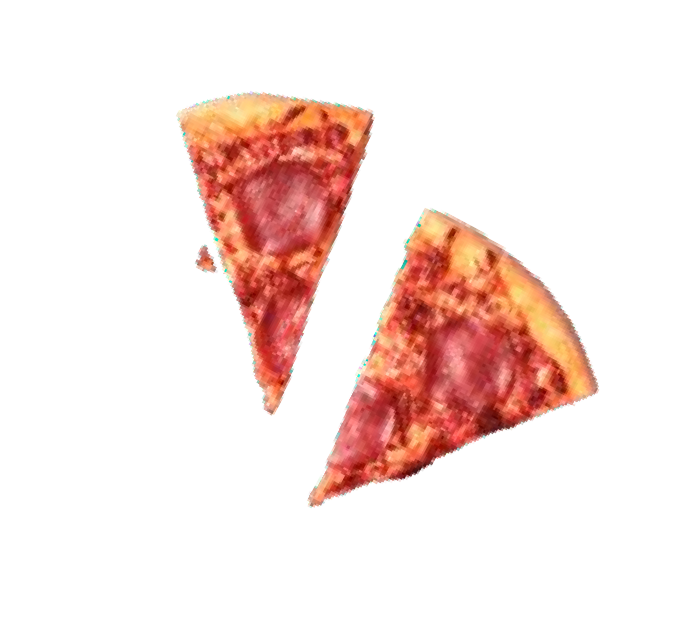 Newspapers &
magazines
Office paper
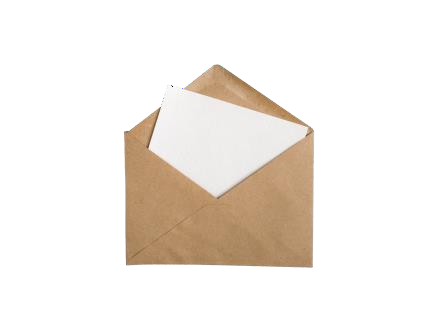 Coffee cups
Food waste
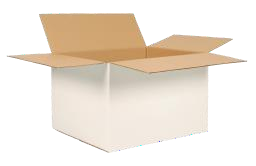 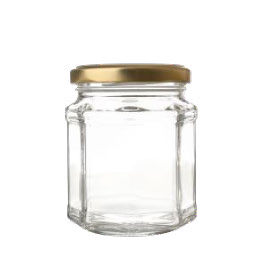 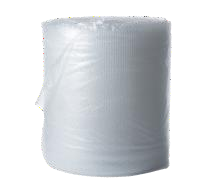 Glass bottles  and jars
Envelopes
Cardboard
Bubble wrap
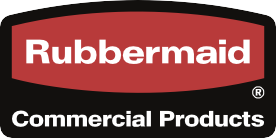 Logo Goes here
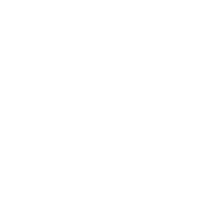 Paper / card
RECYCLING
Let’s recycle as much as possible!
Does your waste belong in here?
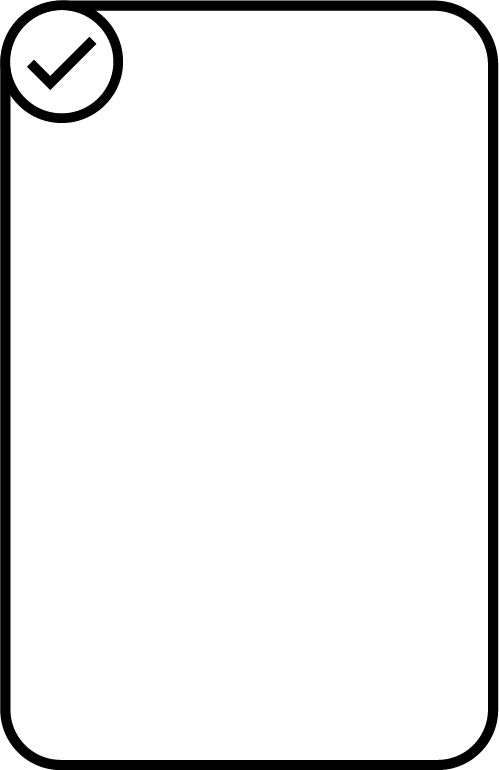 Yes please to
No thanks to
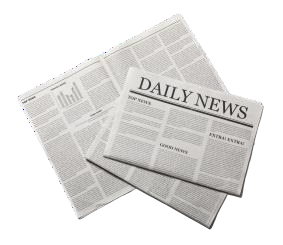 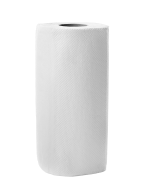 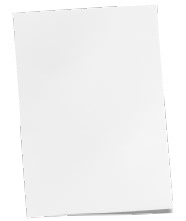 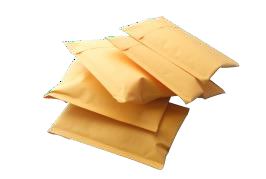 Newspapers &
magazines
Jiffy bags
Paper towels
Office paper
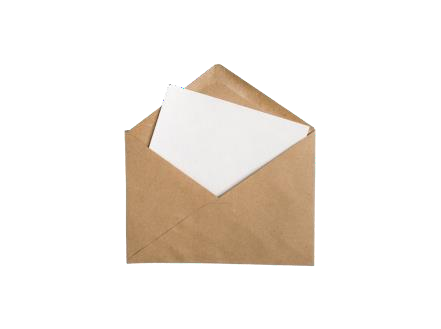 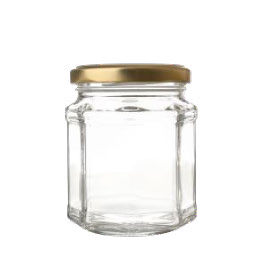 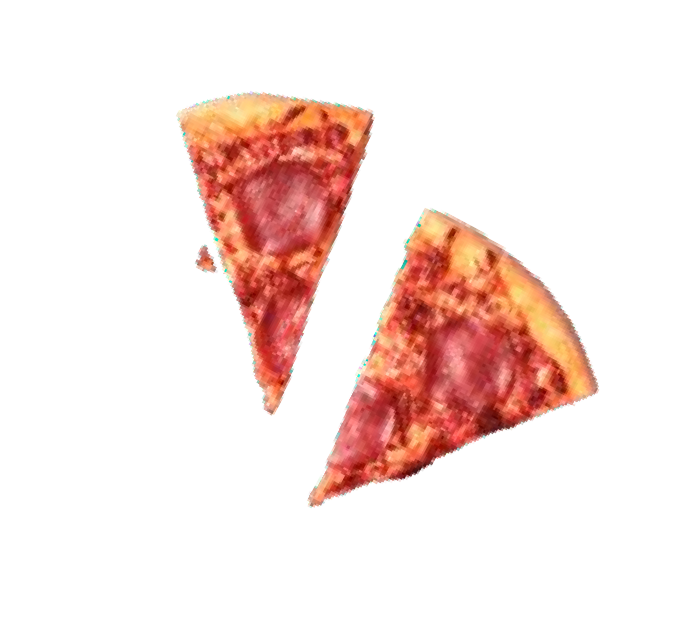 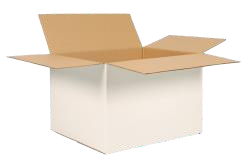 Glass bottles
and jars
Food waste
Envelopes
Cardboard
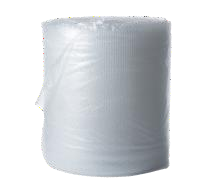 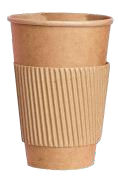 Bubble wrap
Coffee cups
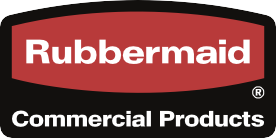 Logo Goes here